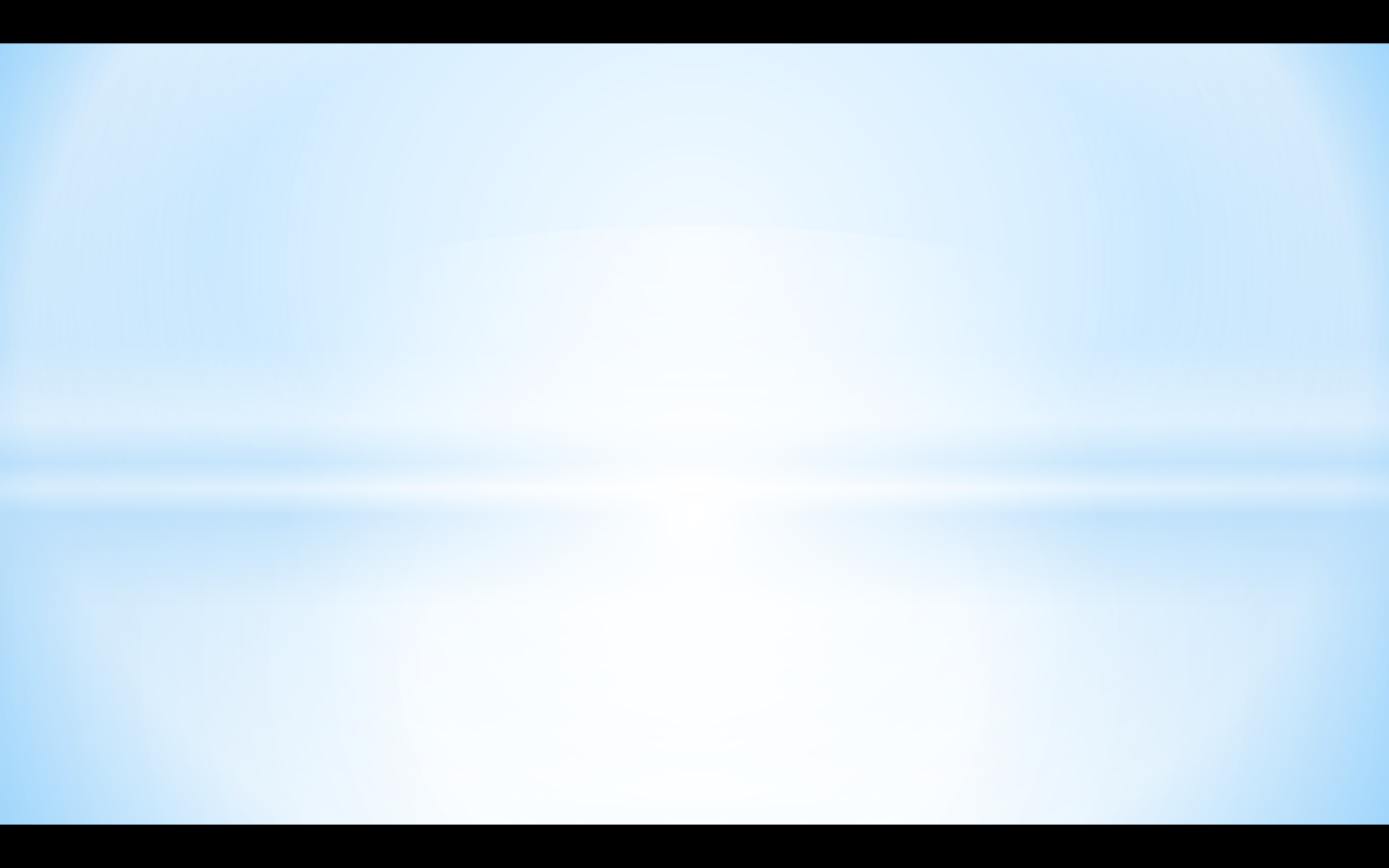 Ақмола облысы білім басқармасы
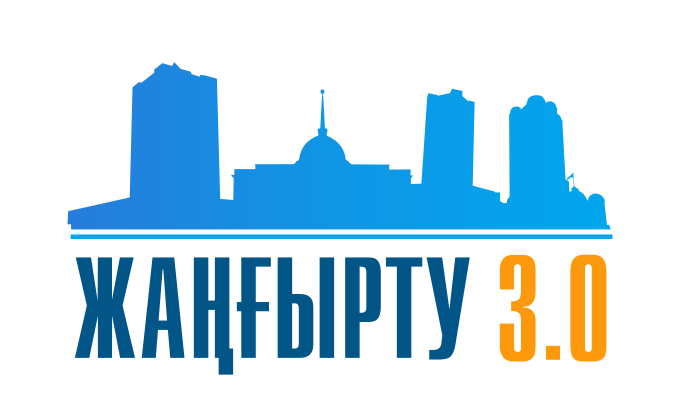 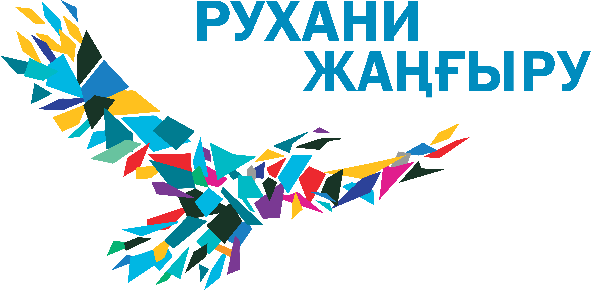 Ақмола облысы бойынша 
«Рухани жаңғыру» бағдарламасының жүзеге асырылуы  бойынша мәлімет
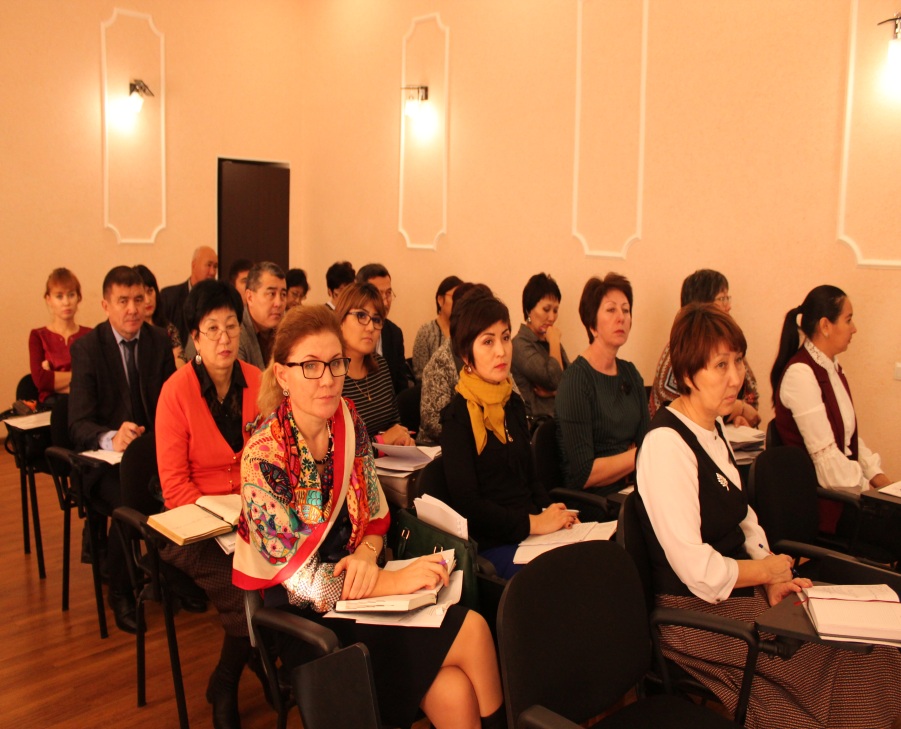 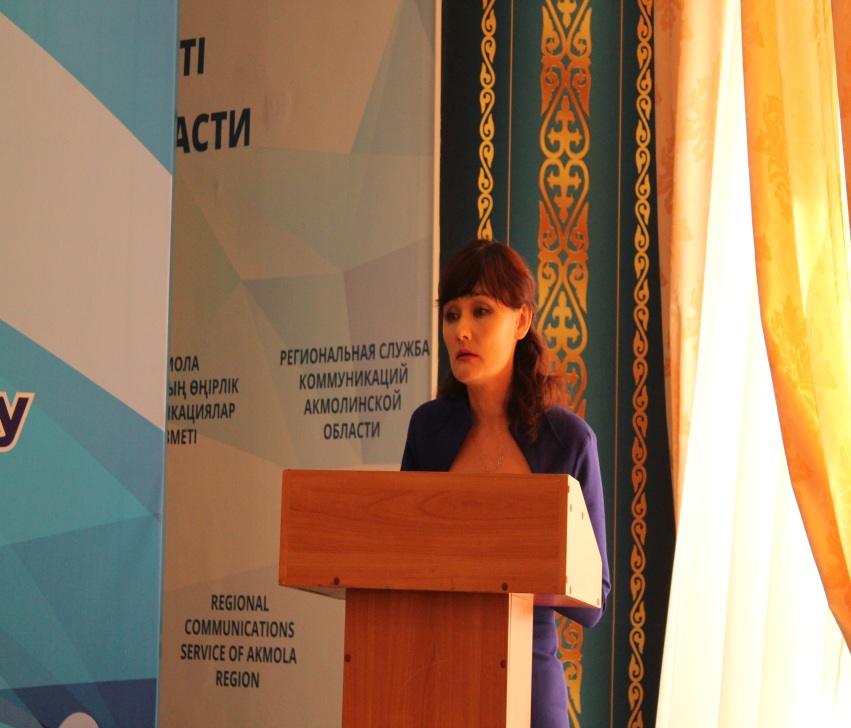 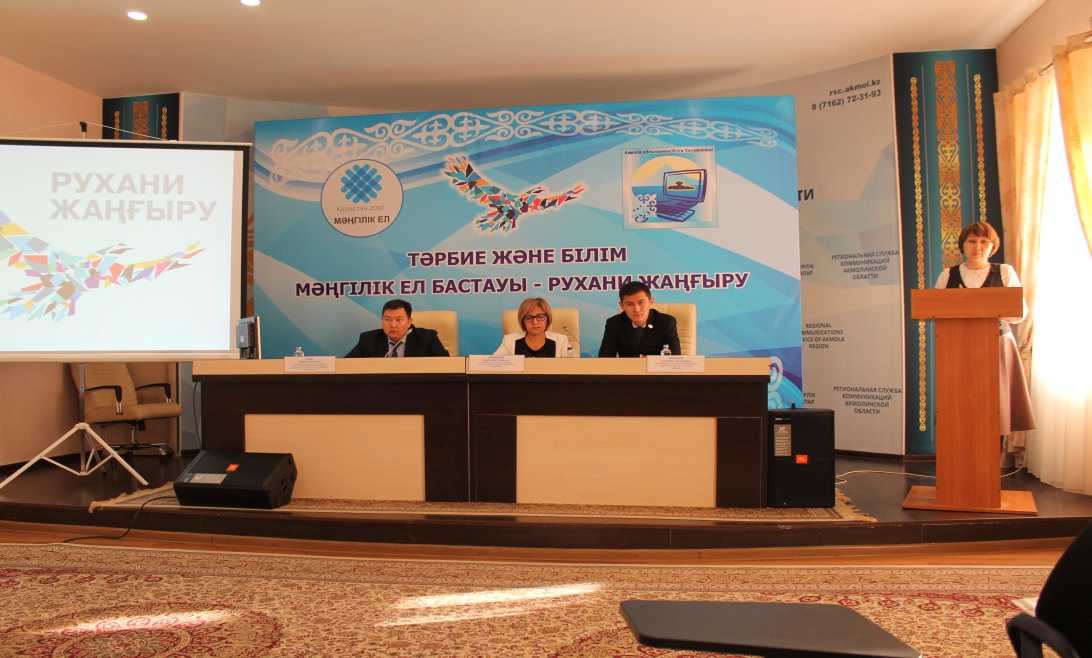 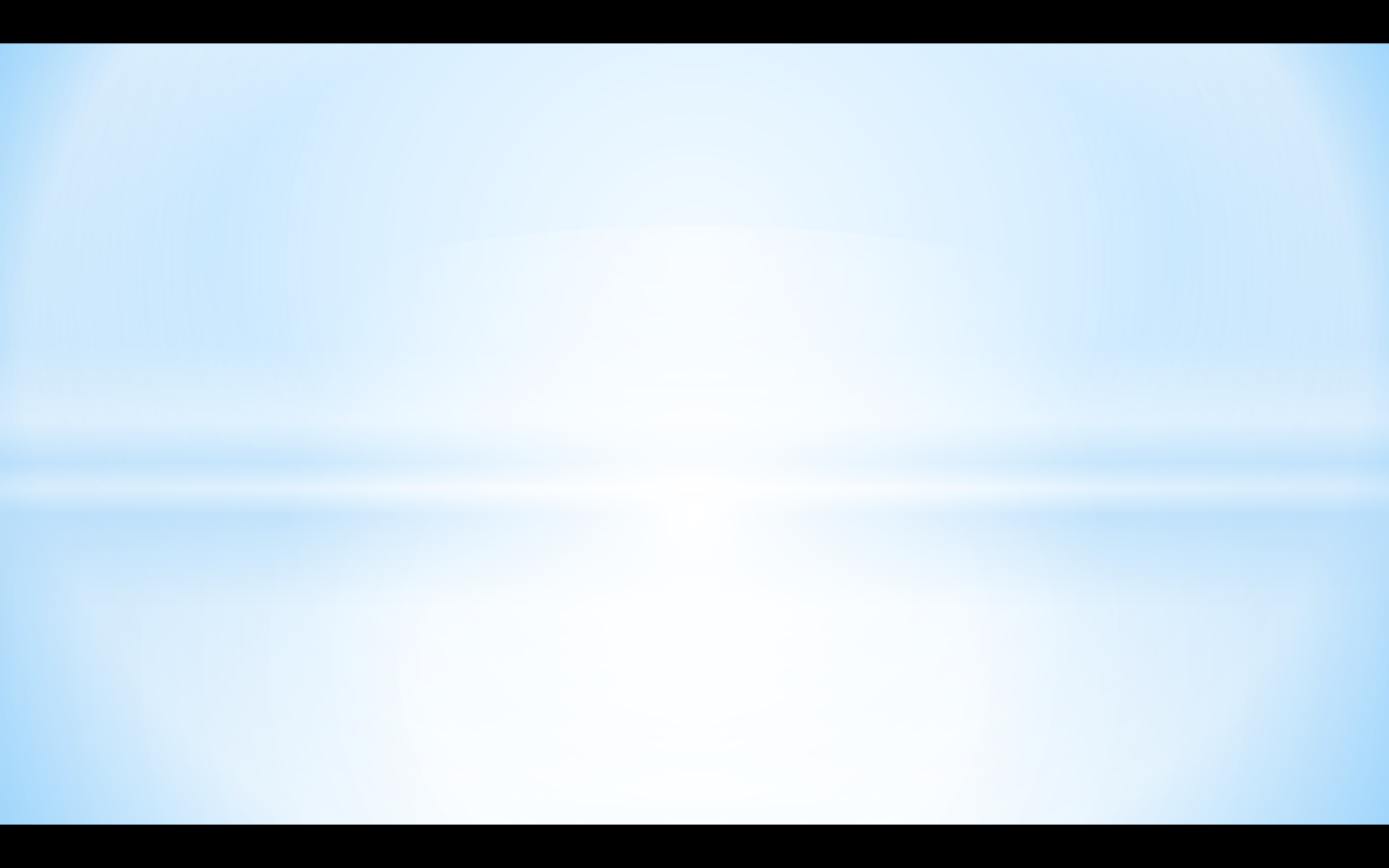 Есіл ауданы, №7 Агротехникалық колледжі
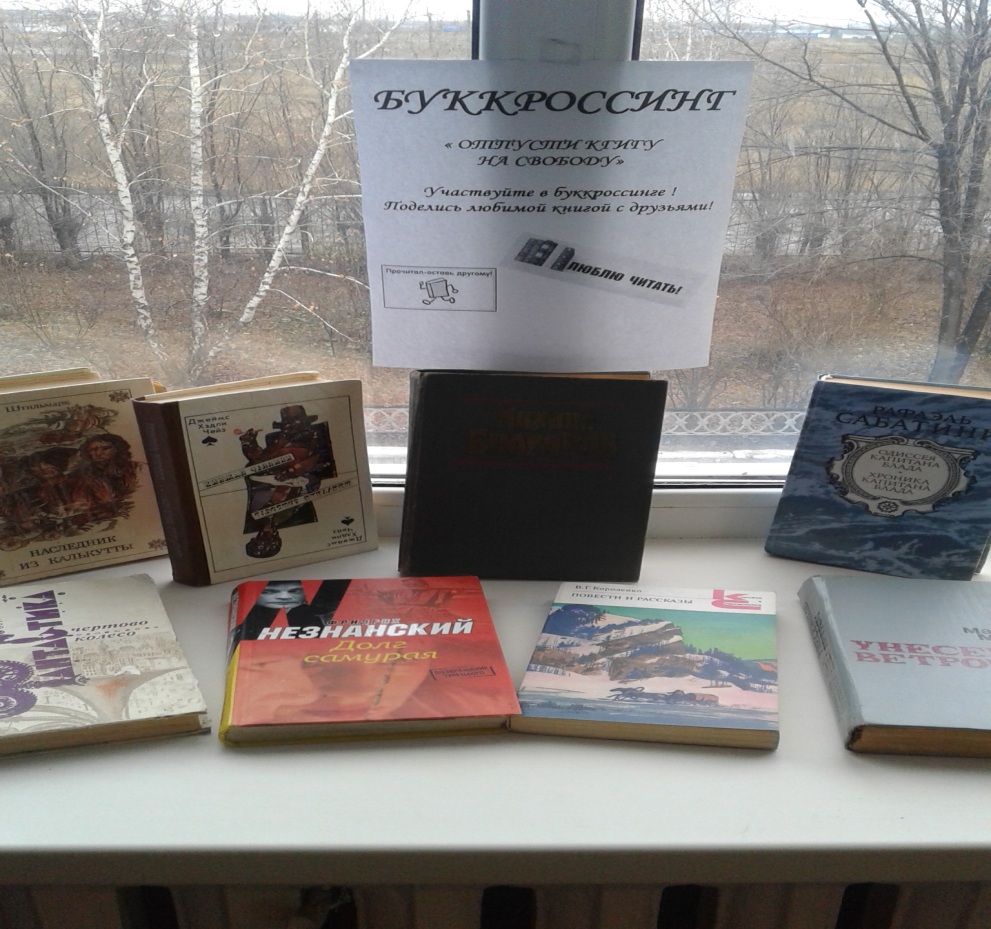 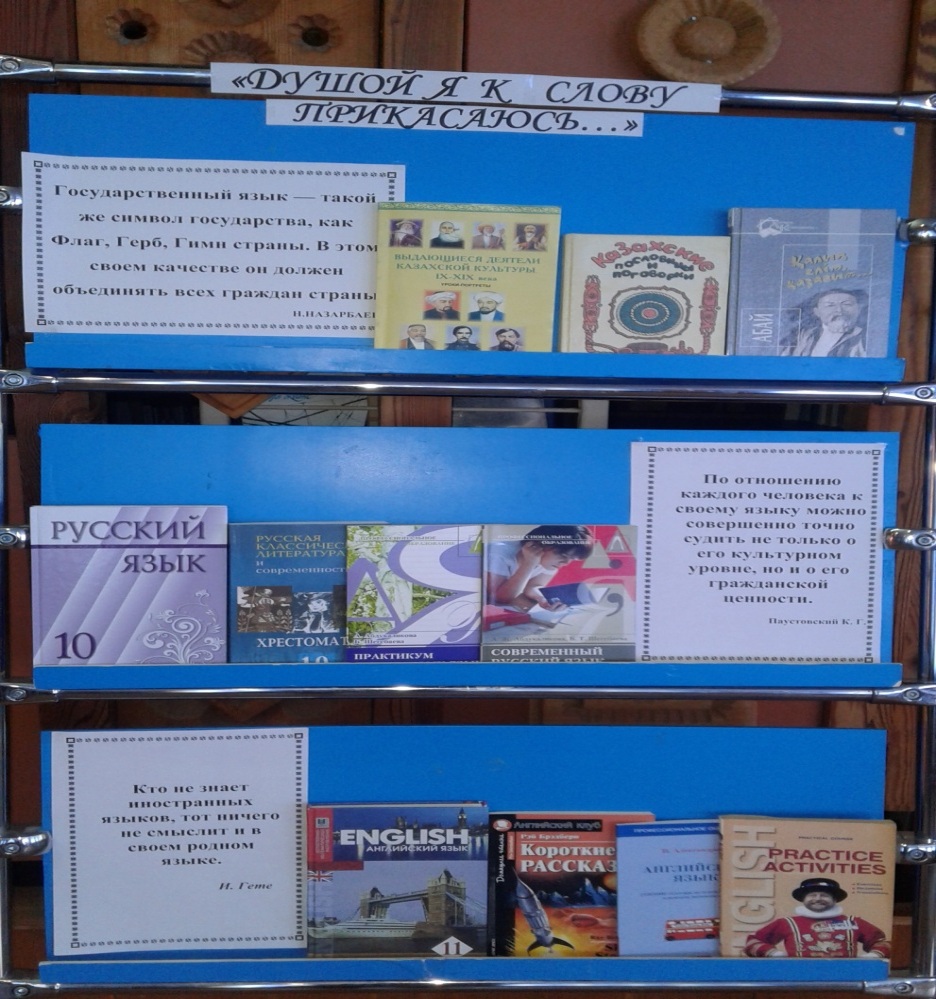 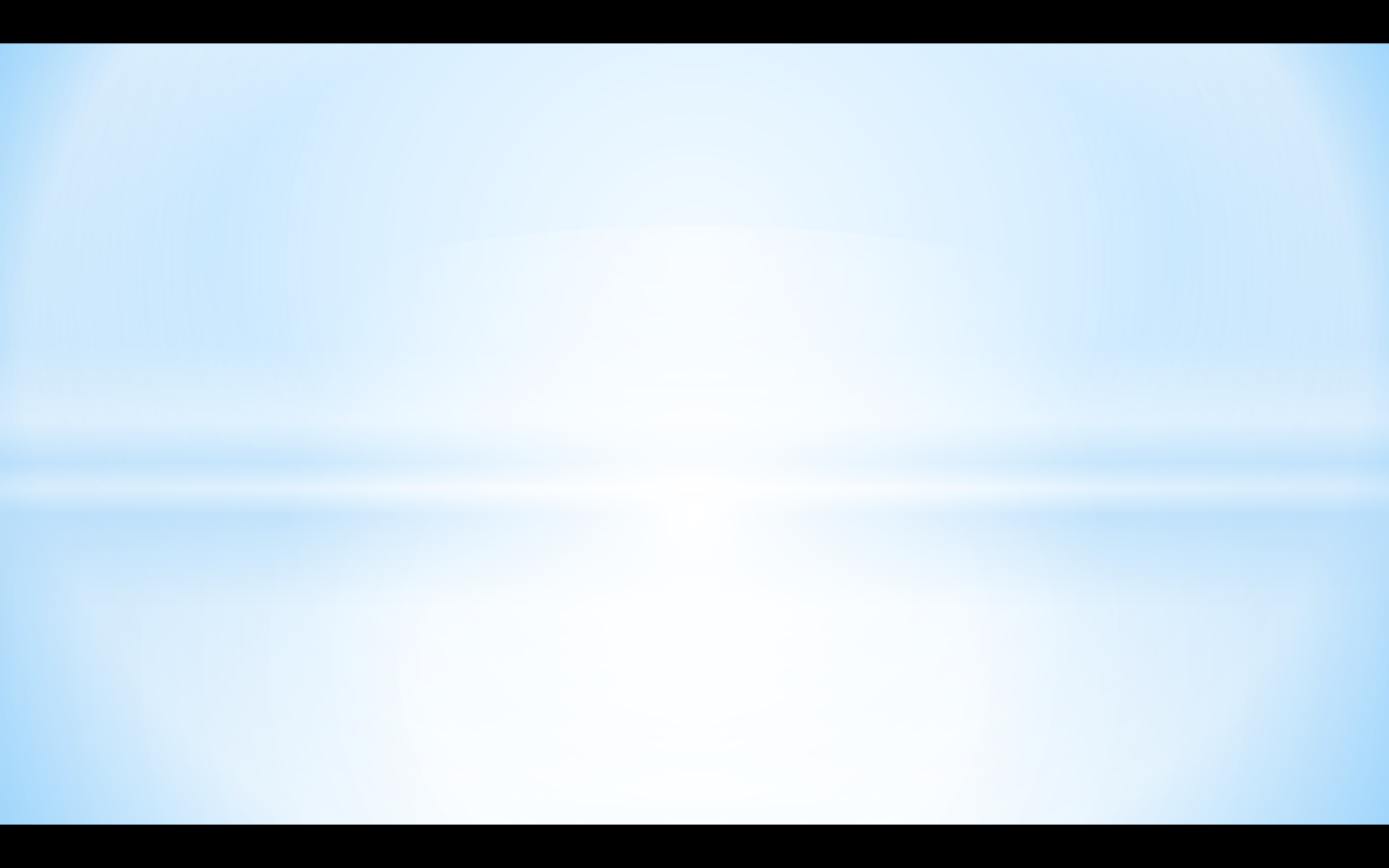 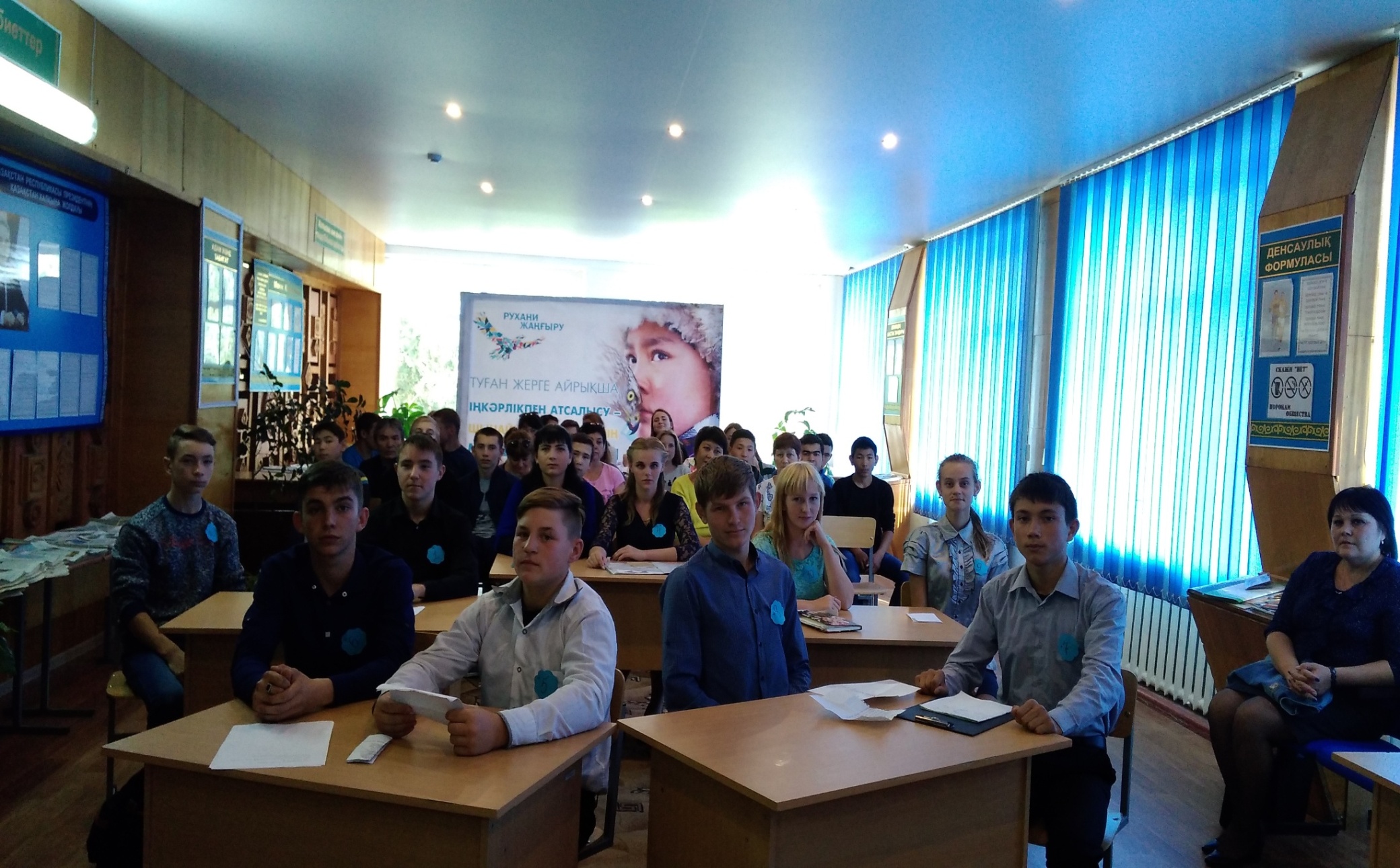 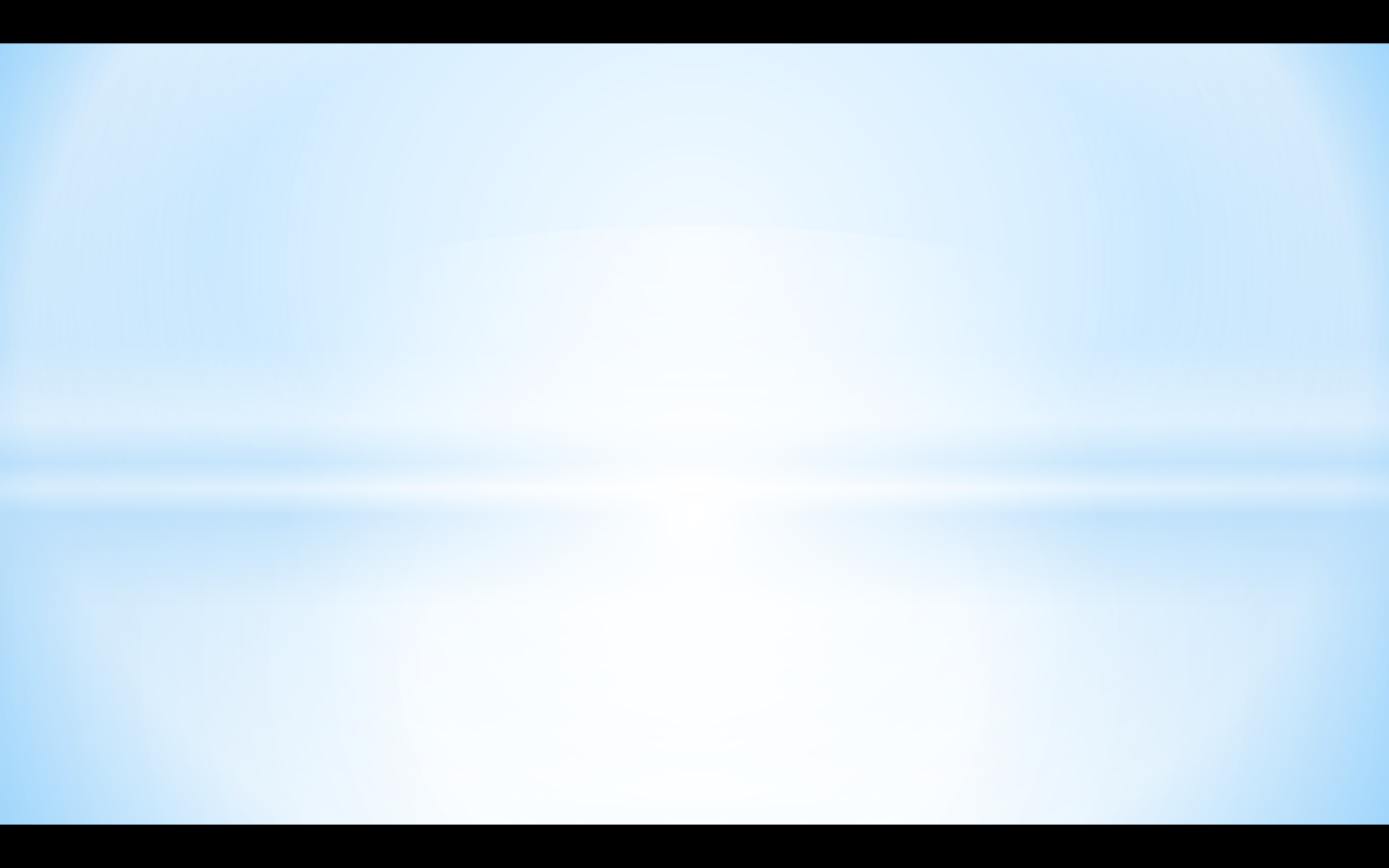 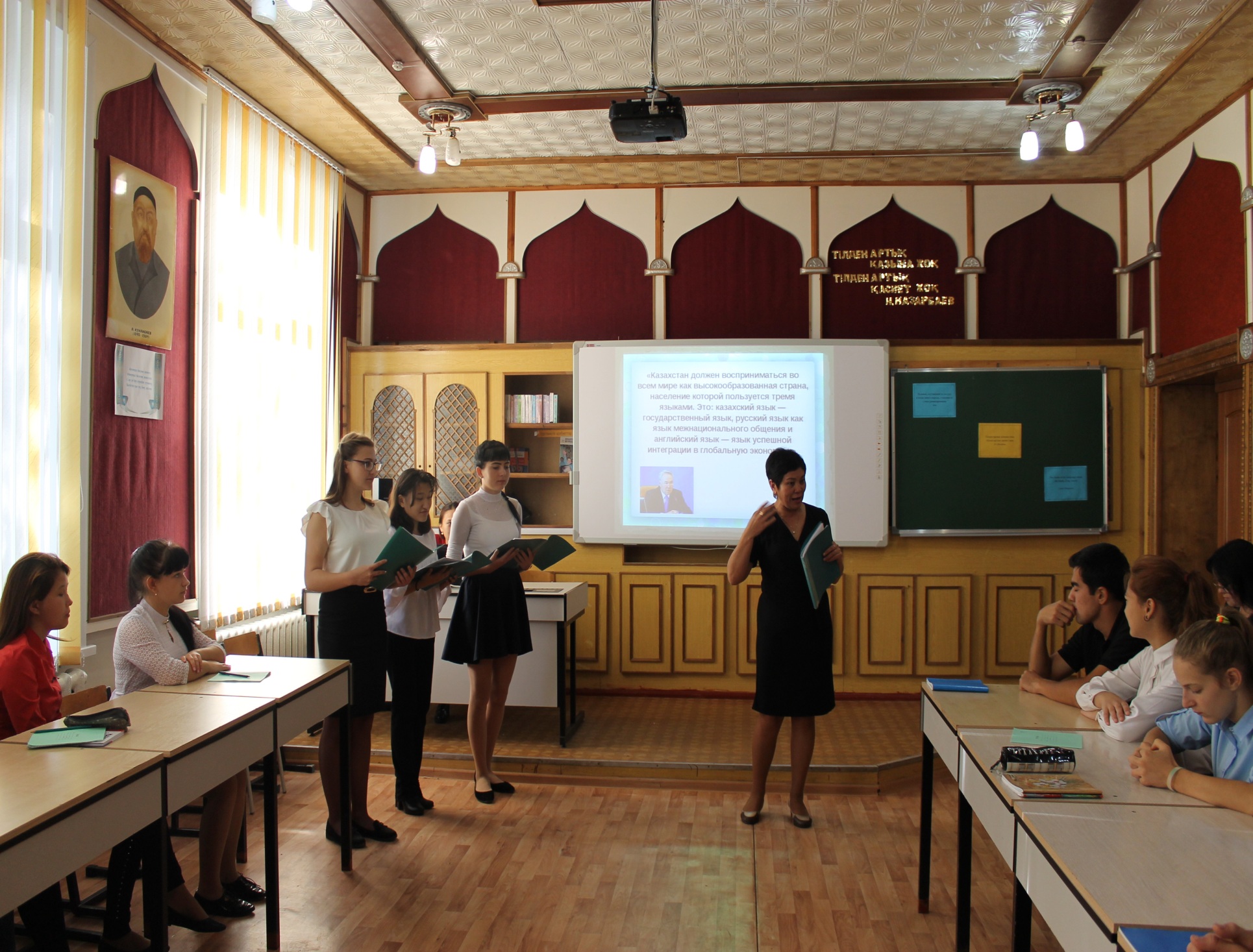 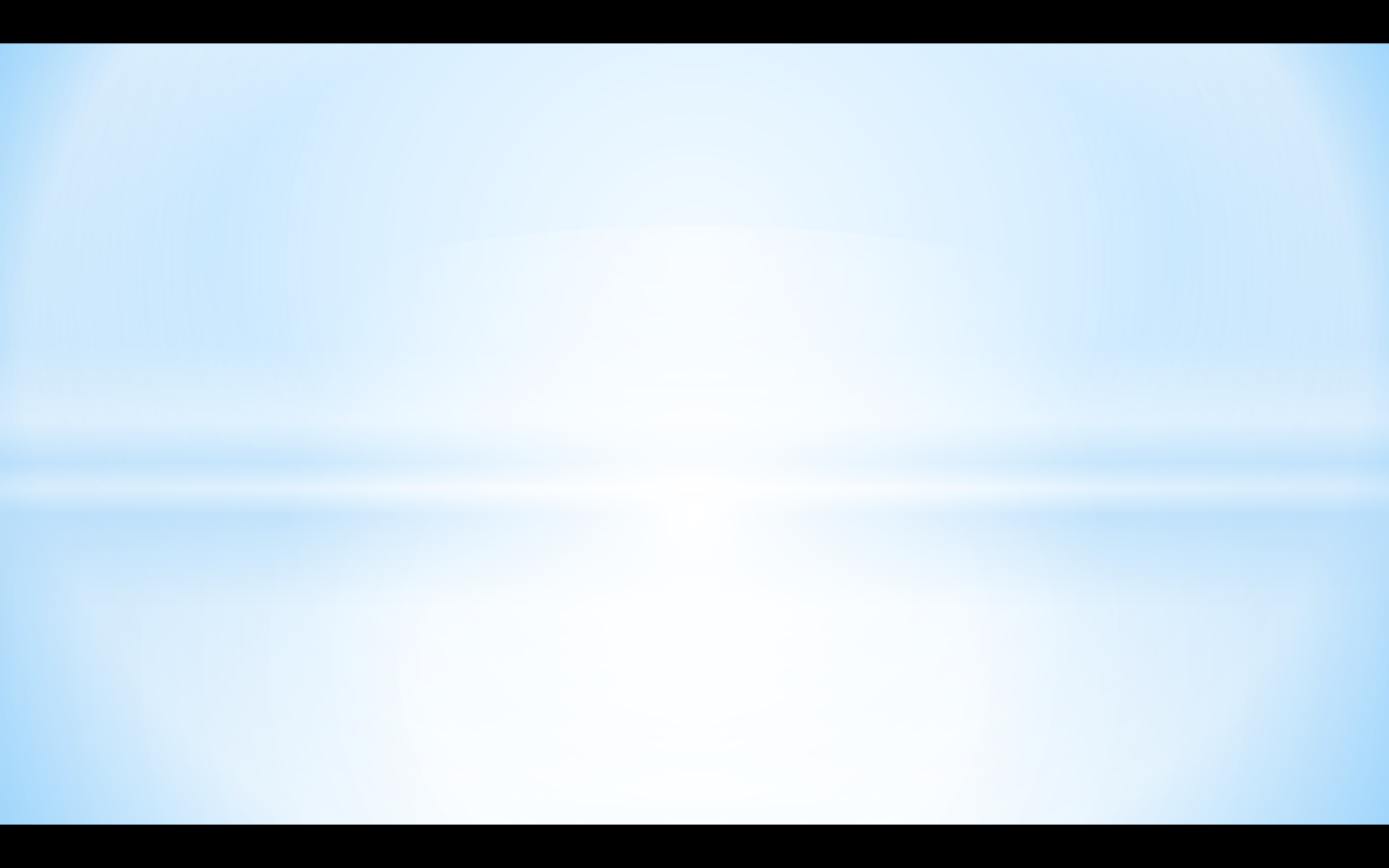 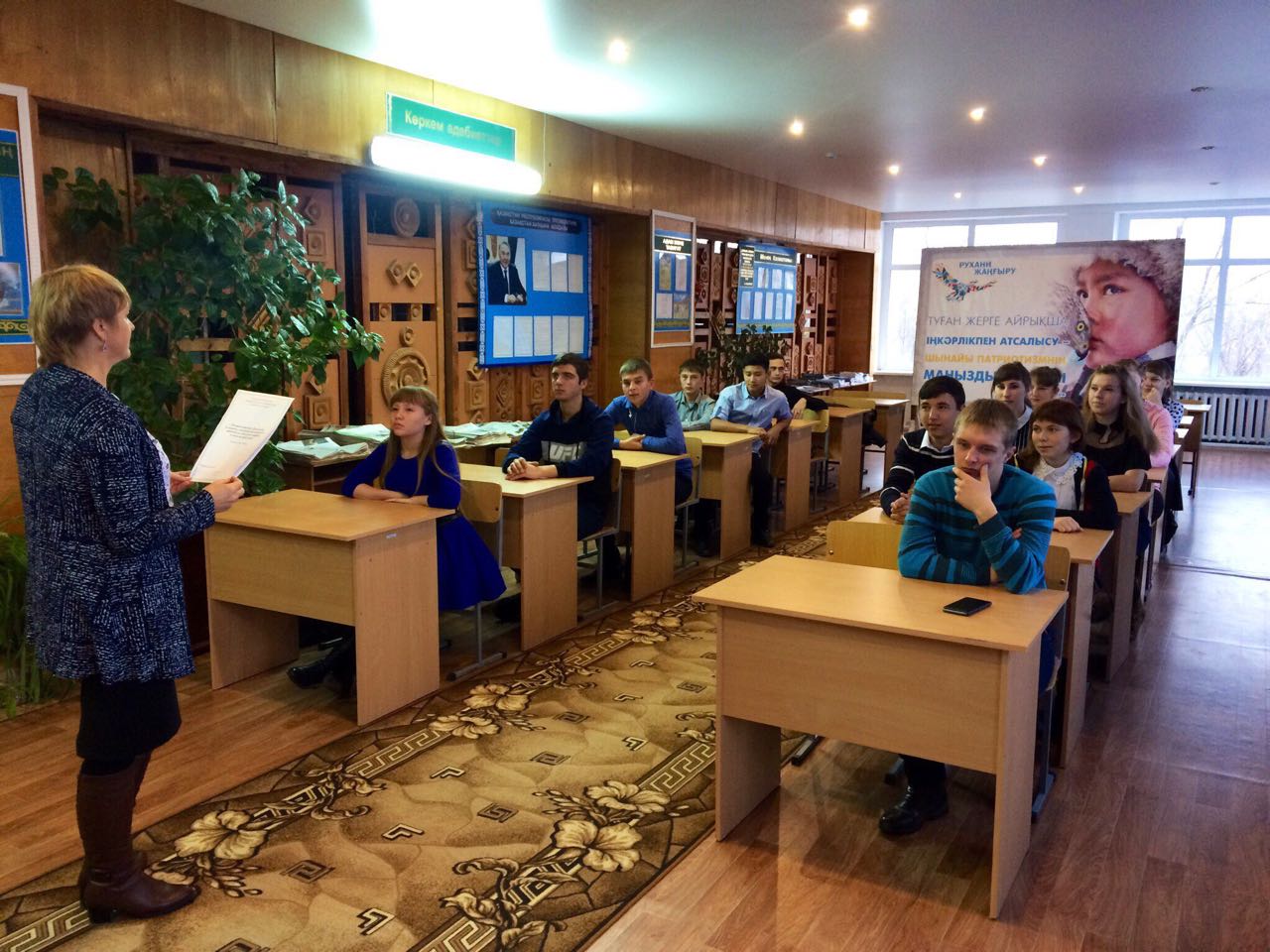 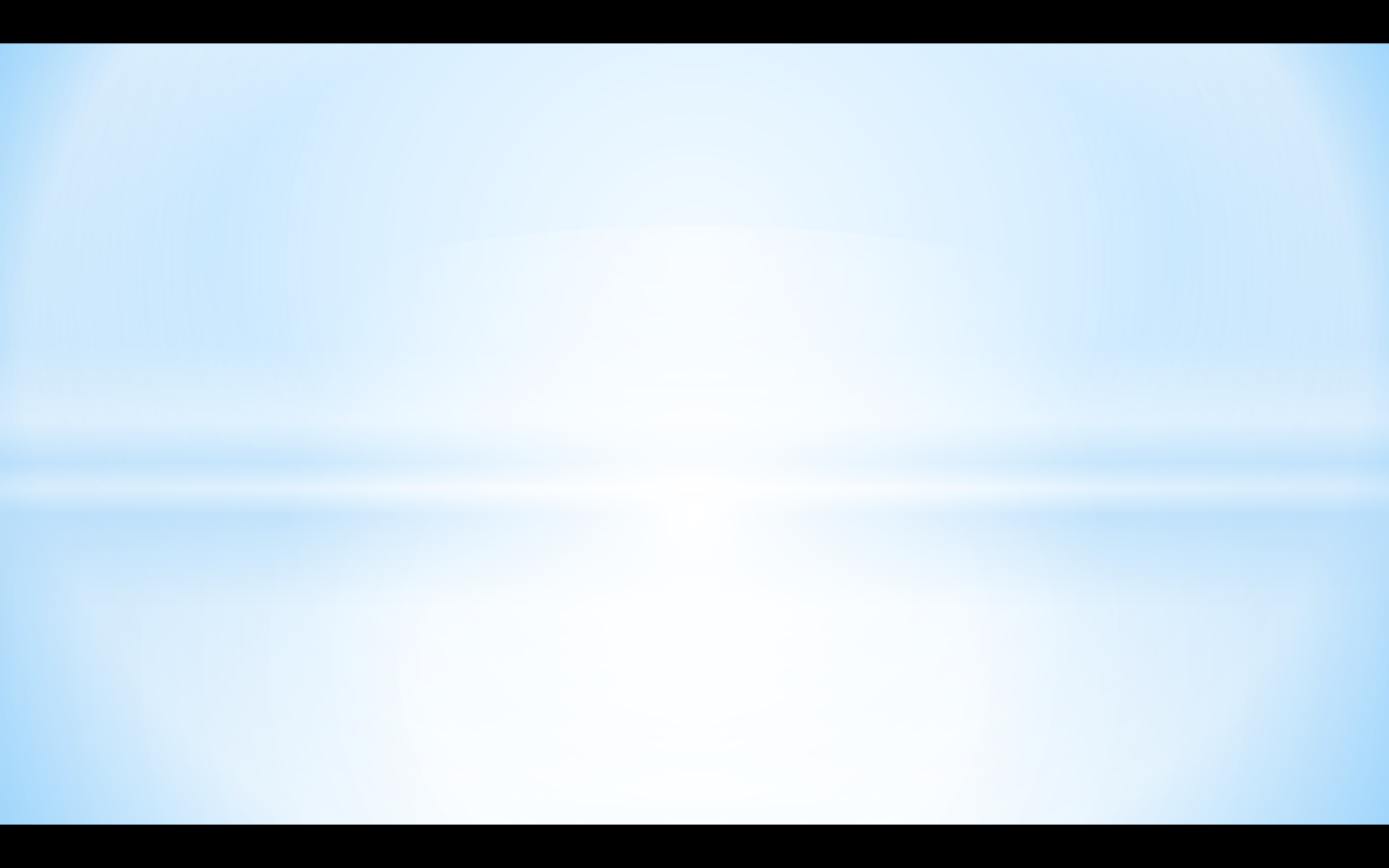 Степногорск  қаласы,  « №2 Индустриалды -техникалық колледжі»
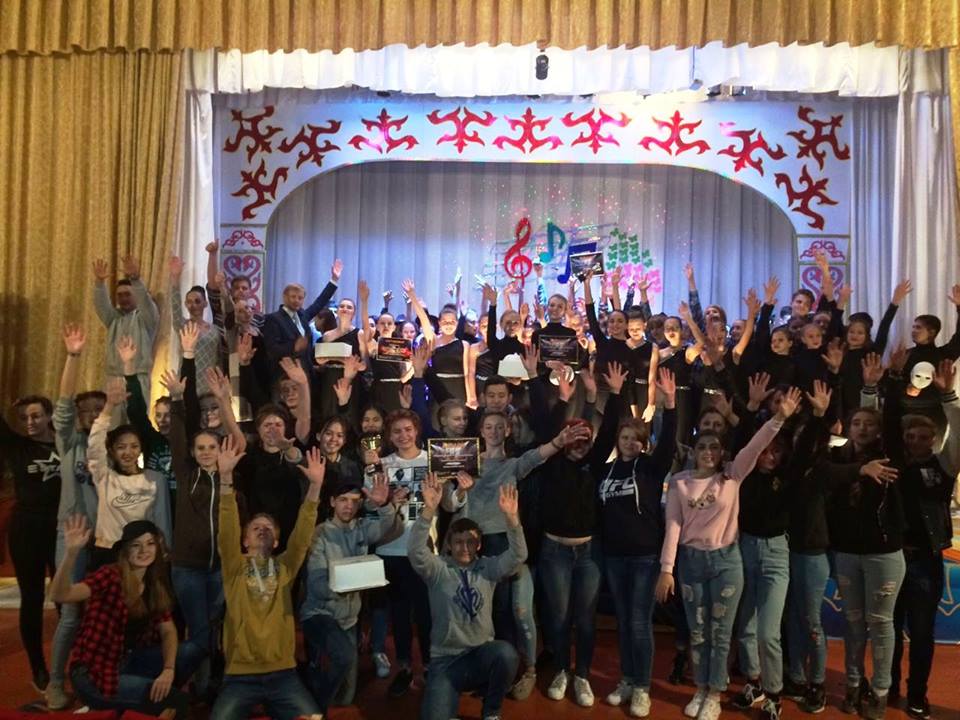 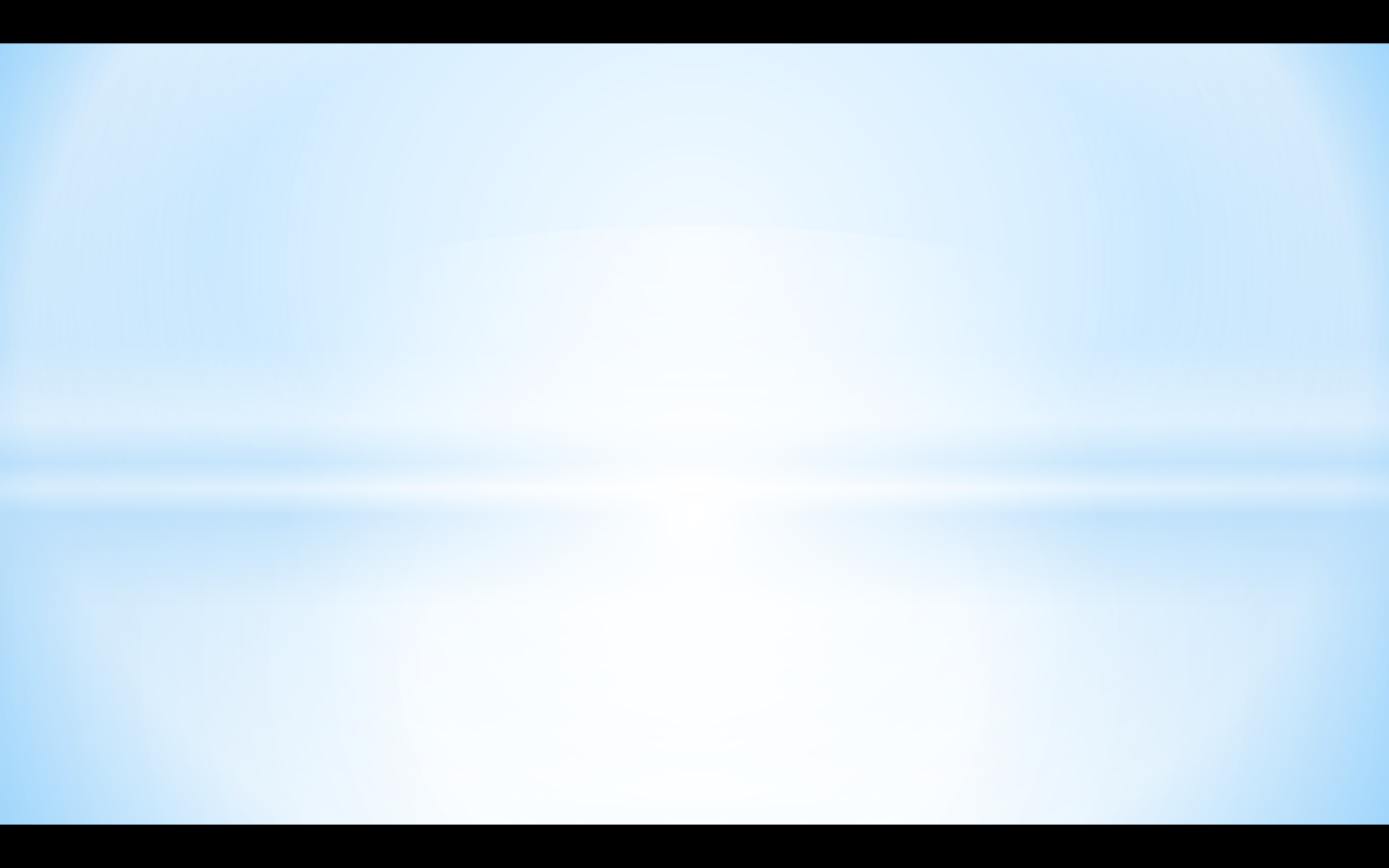 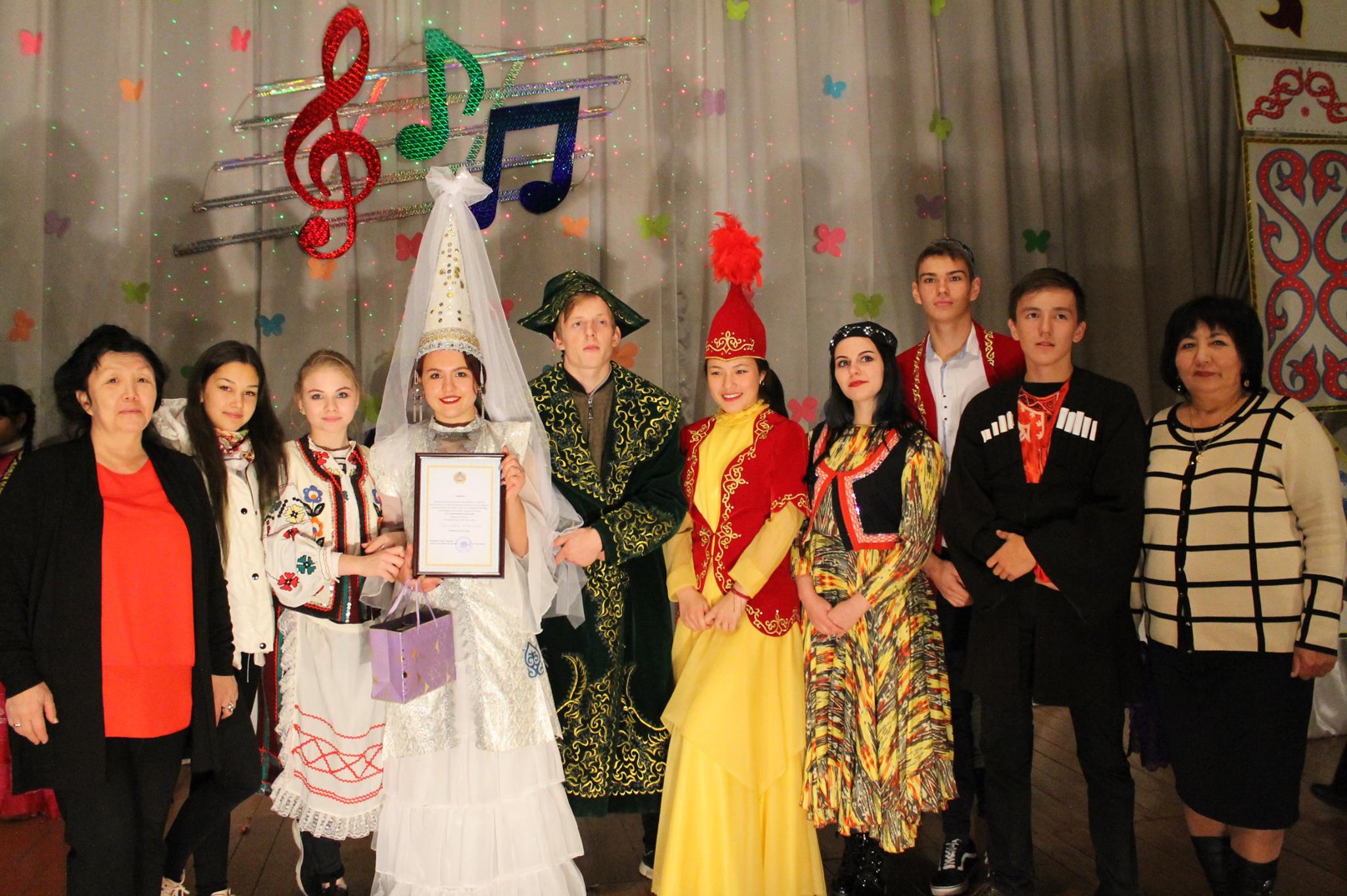 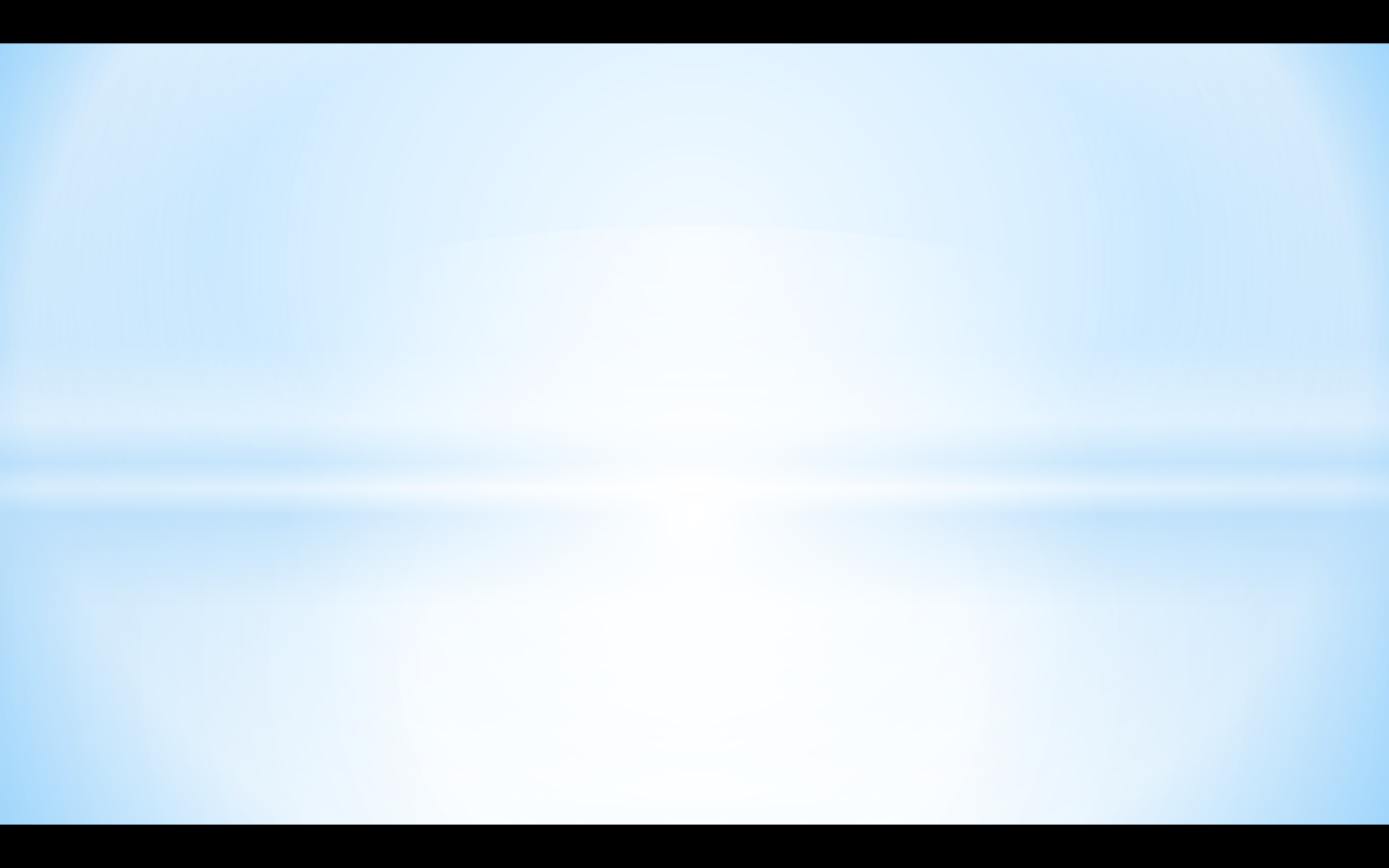 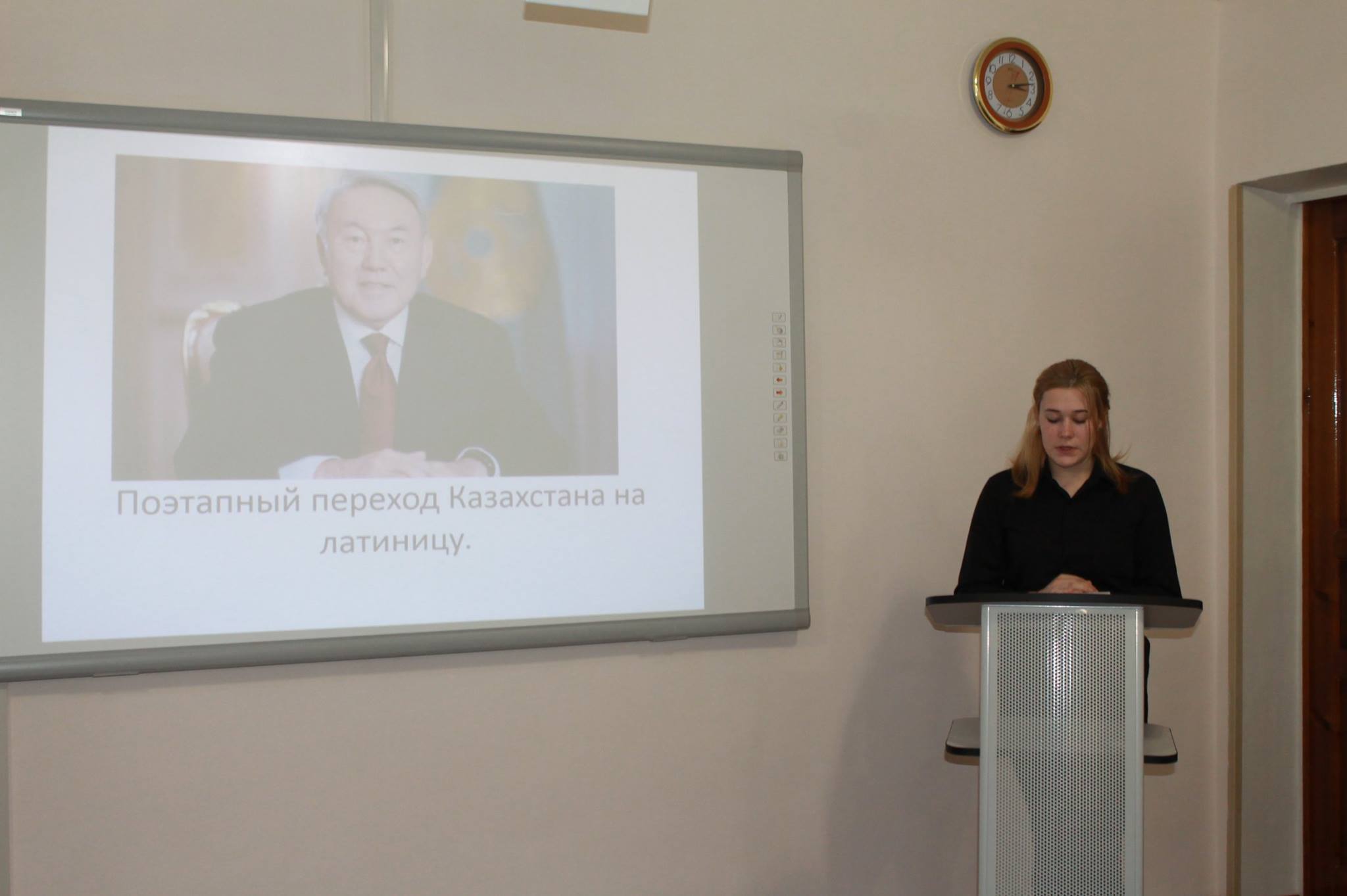 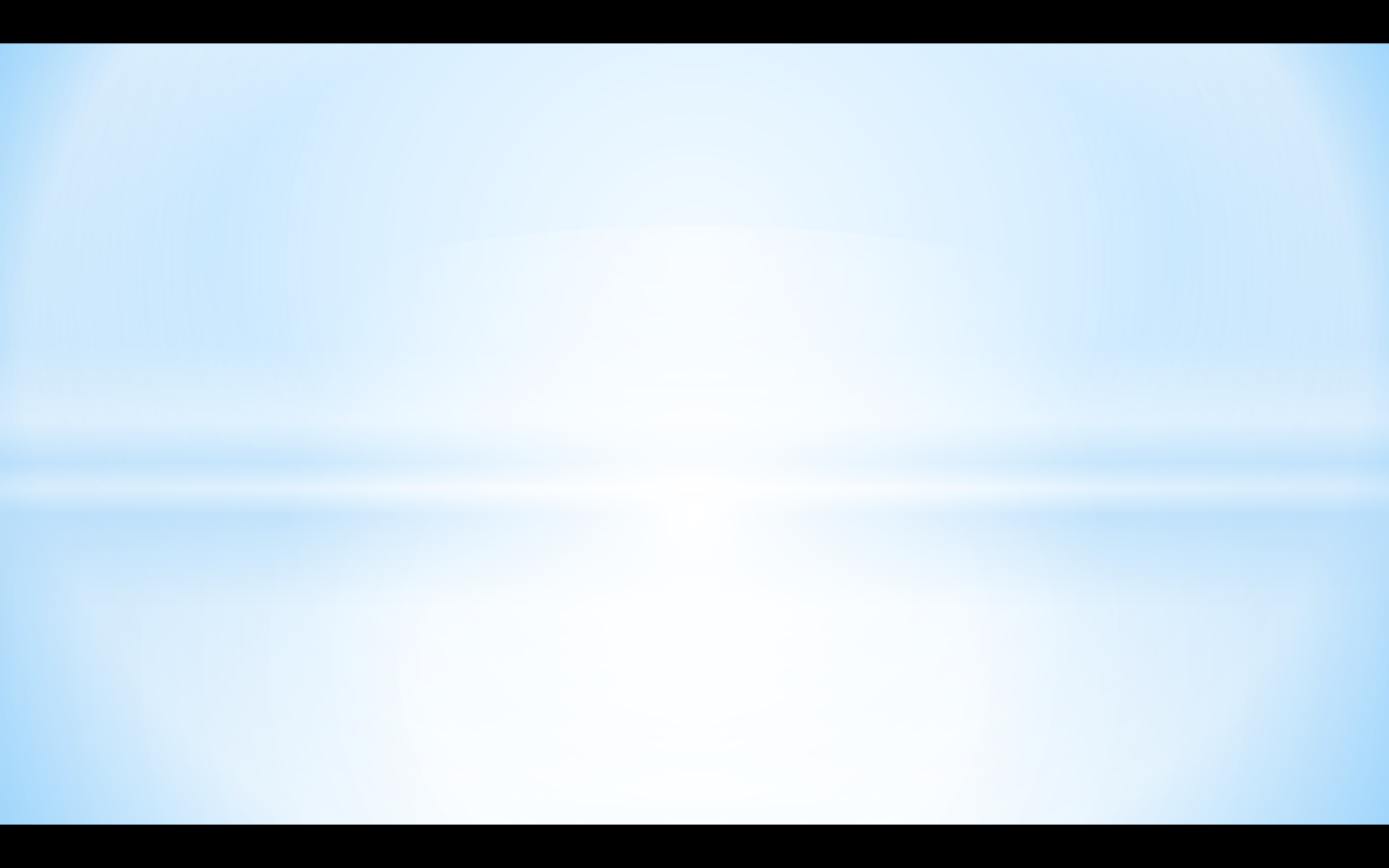 Ж.Мусин атындағы жоғары қазақ педагогикалық колледжі
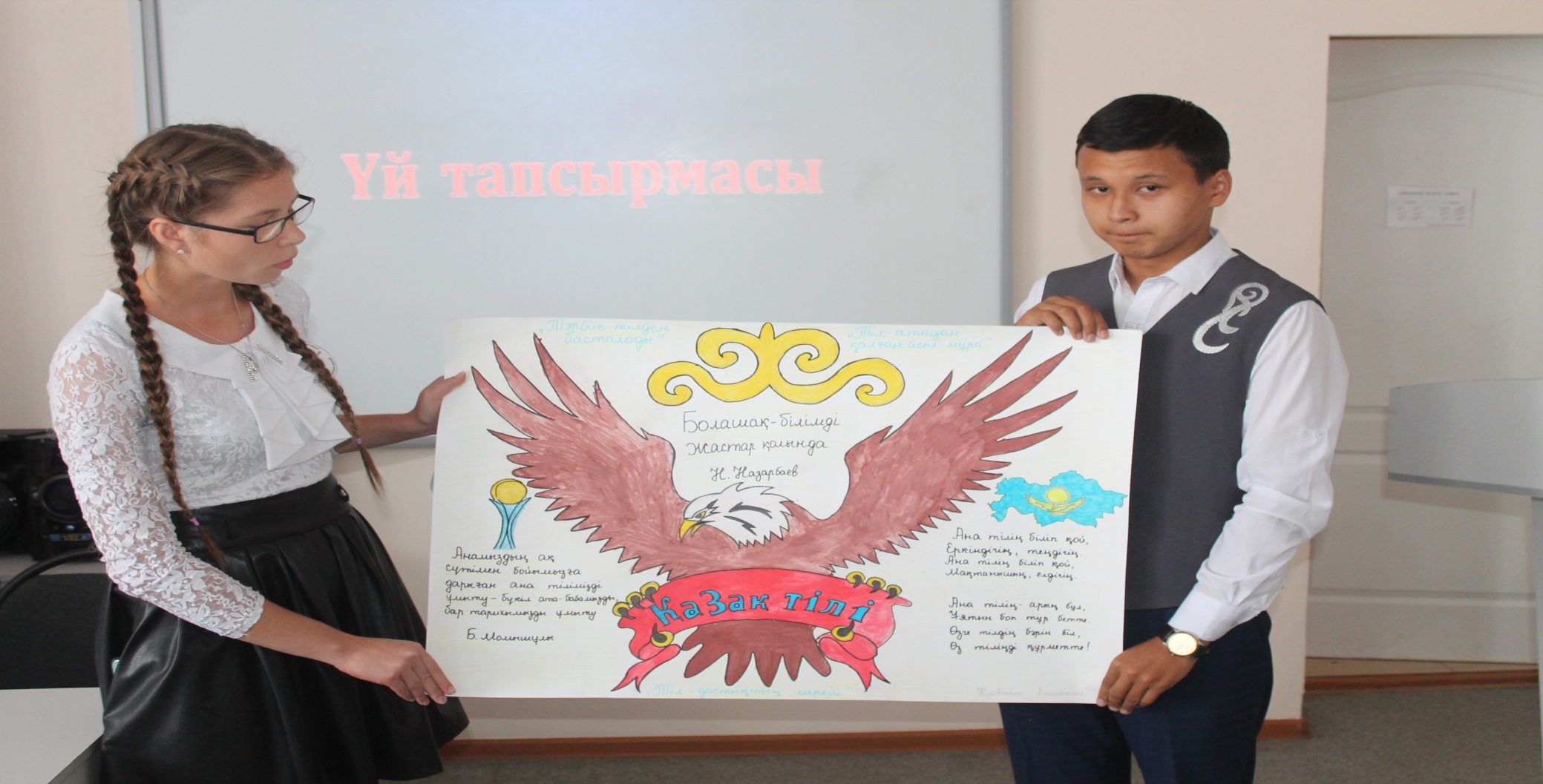 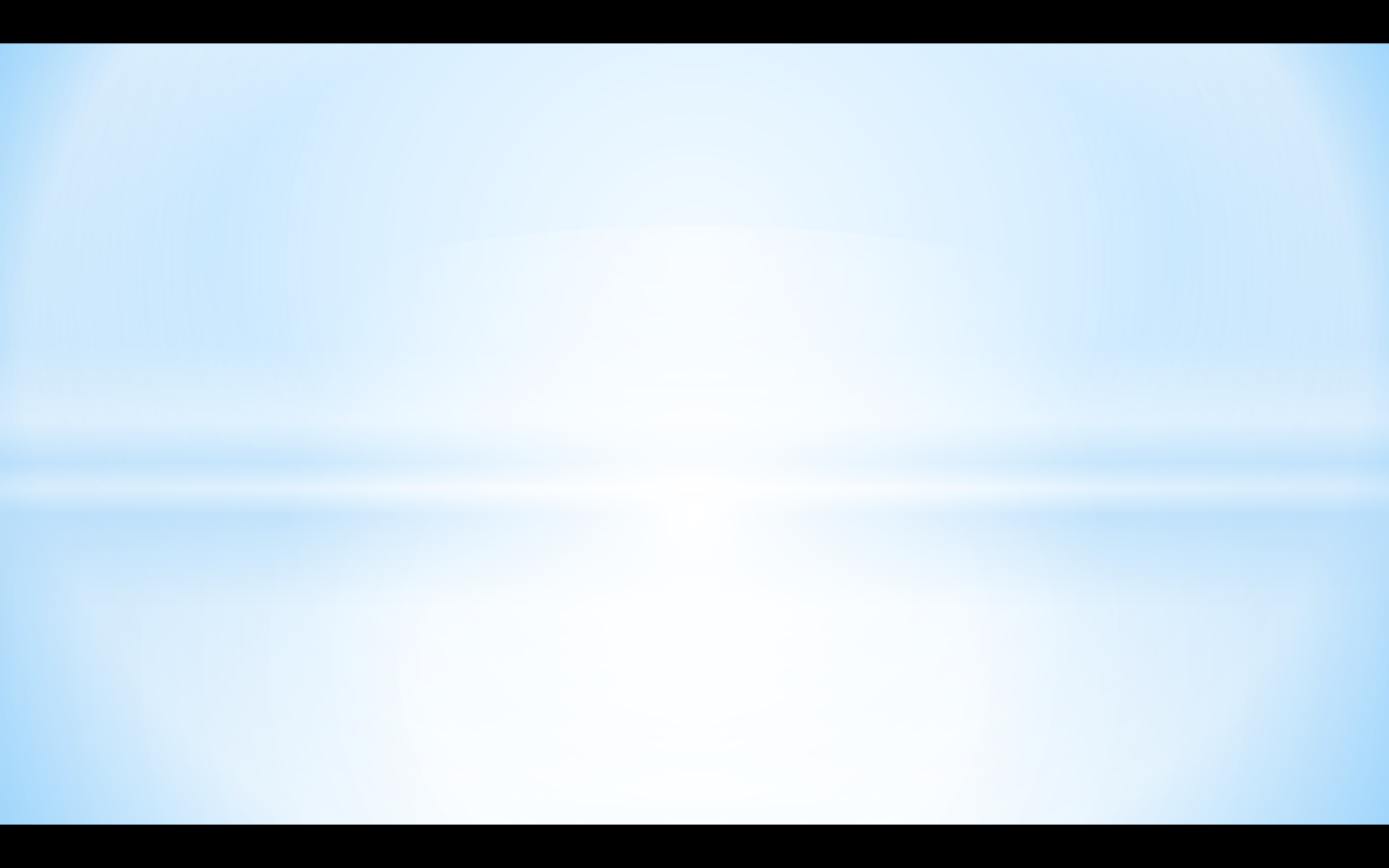 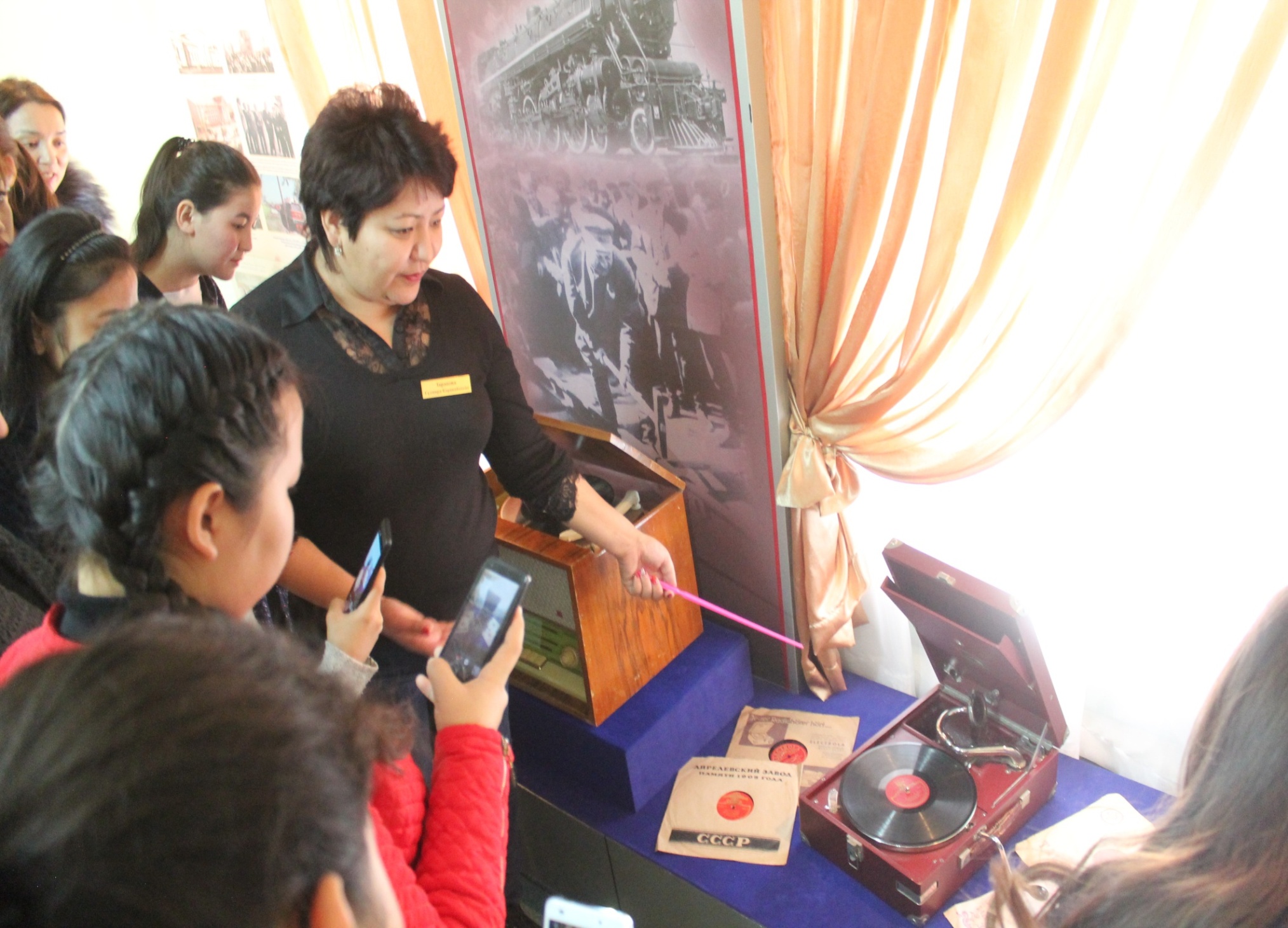 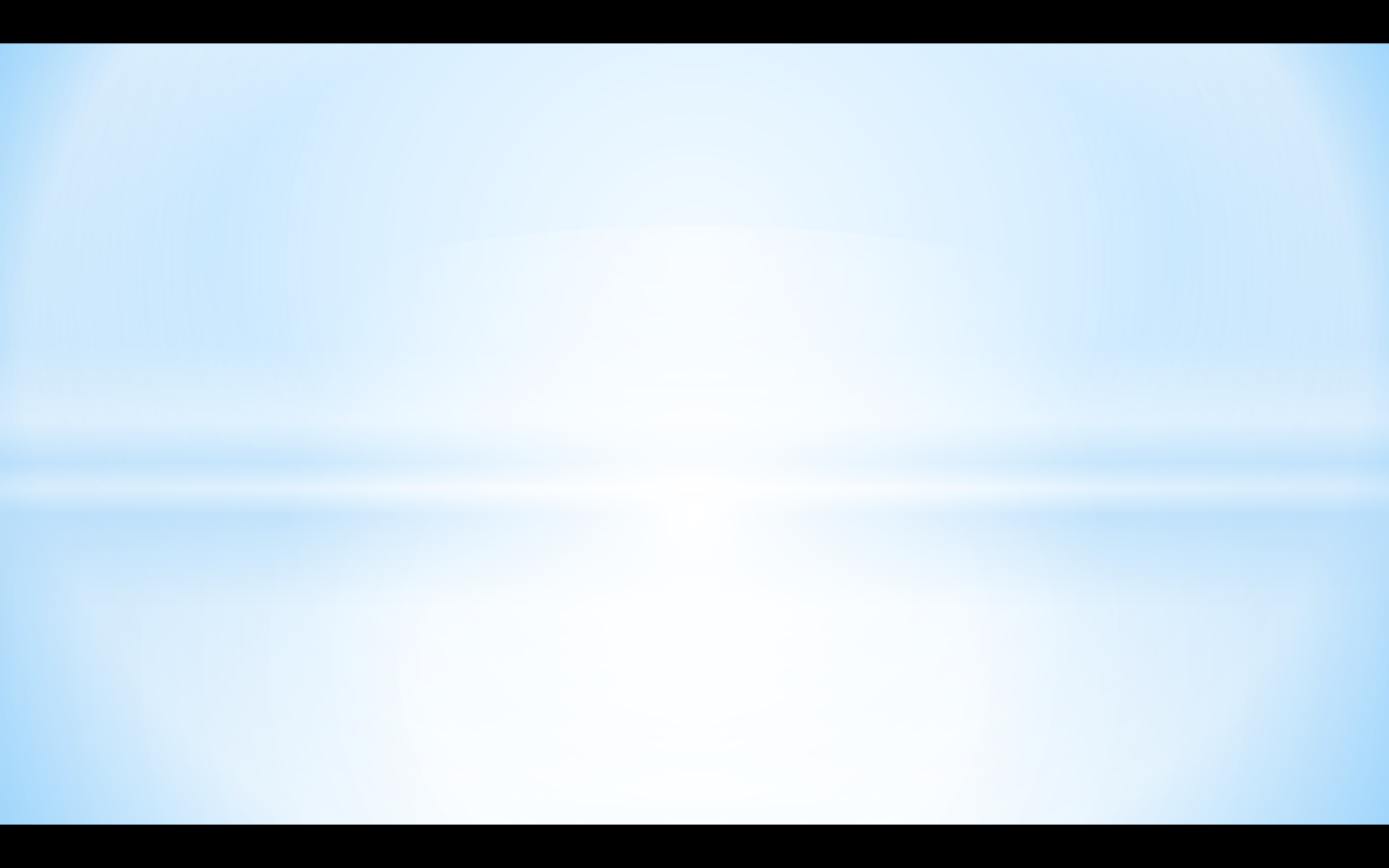 «Көкшетау жоғары медициналық колледжі»
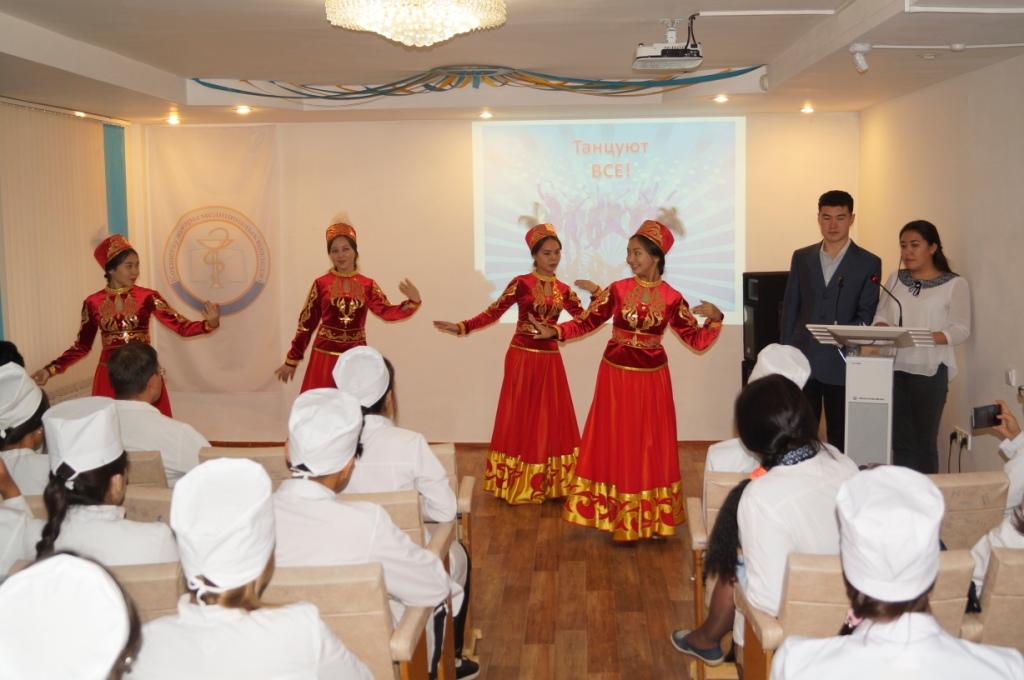 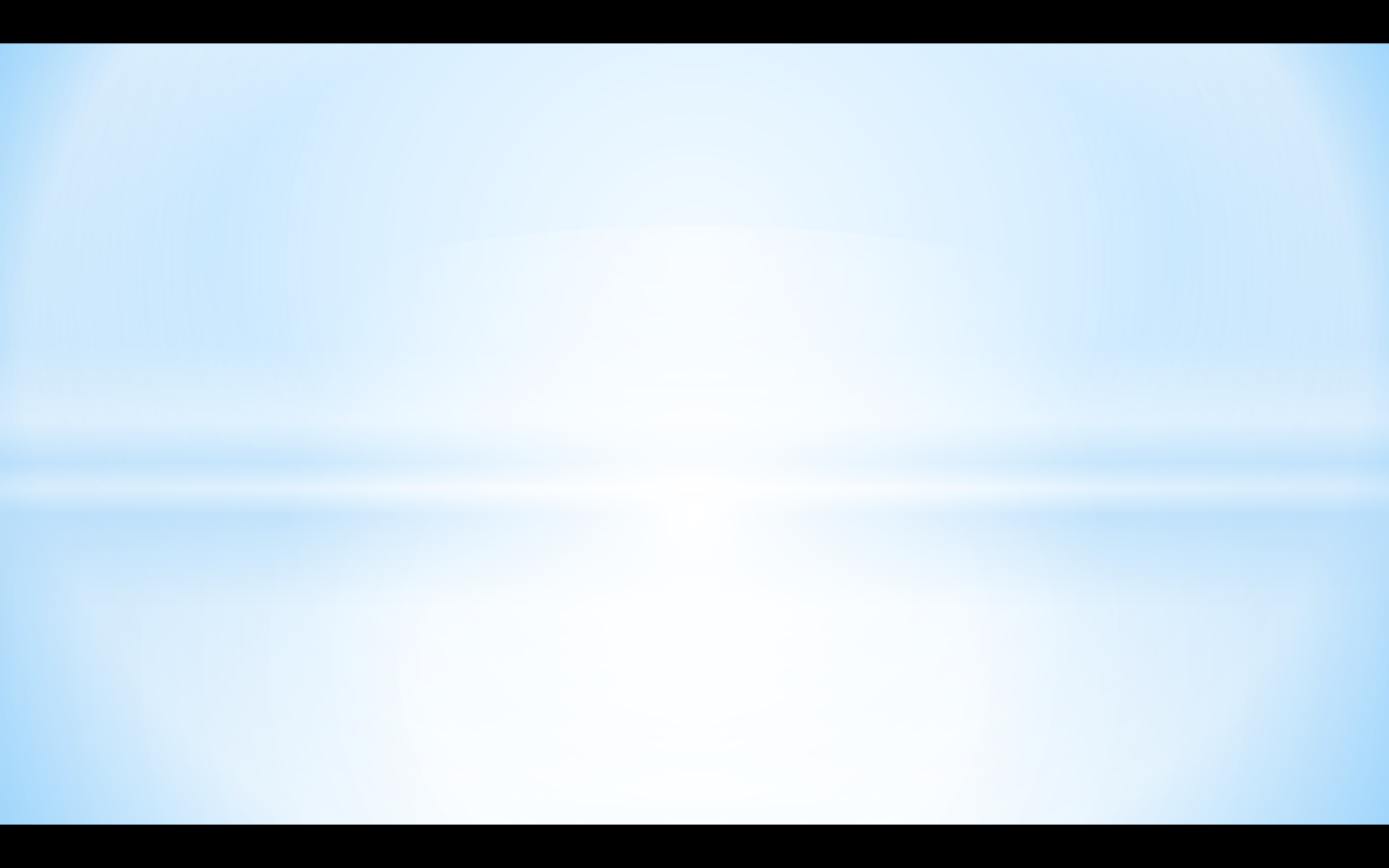 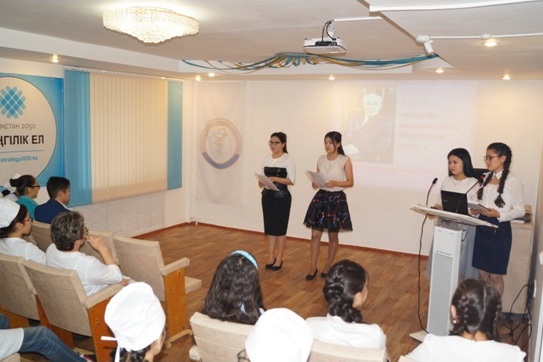 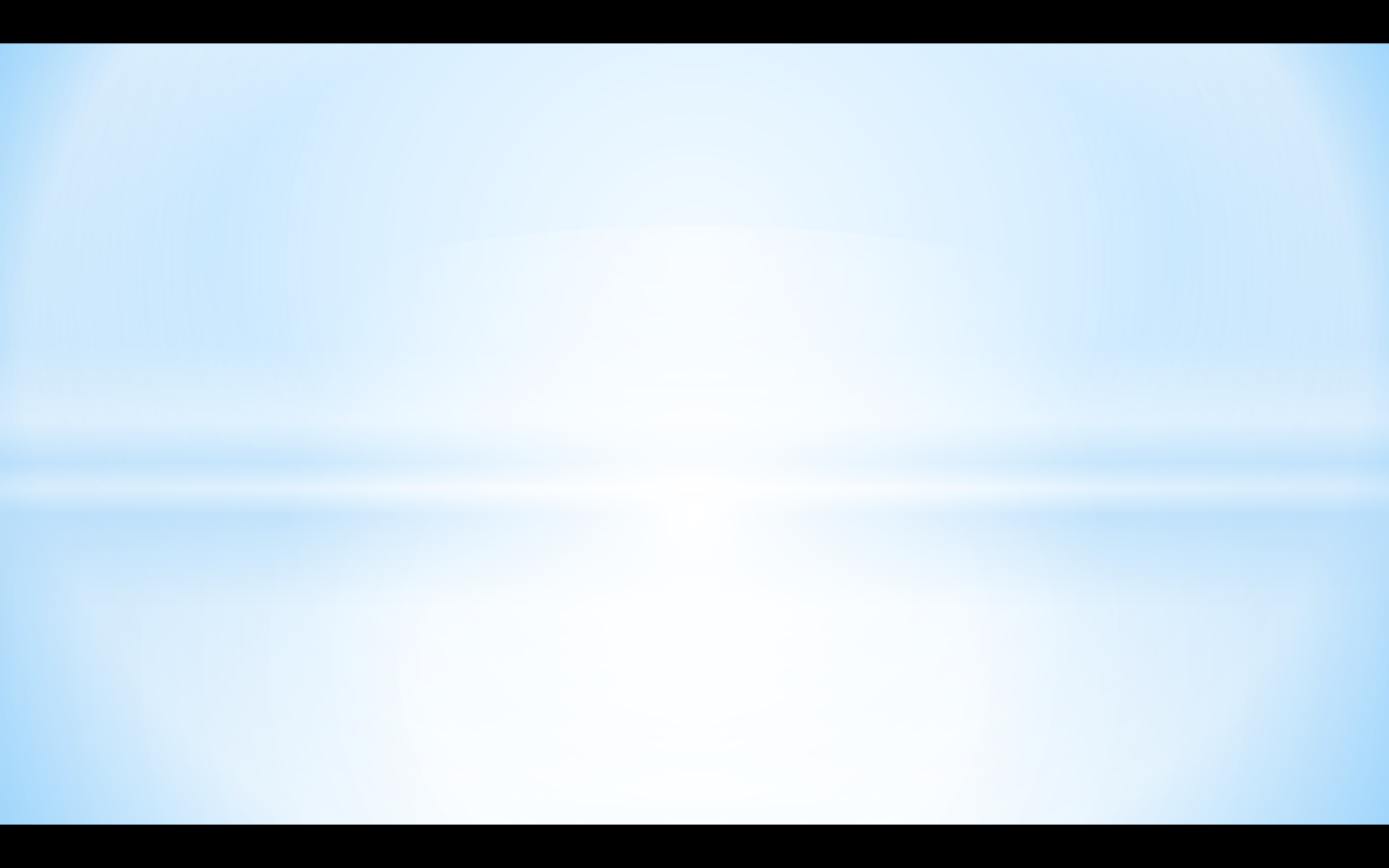 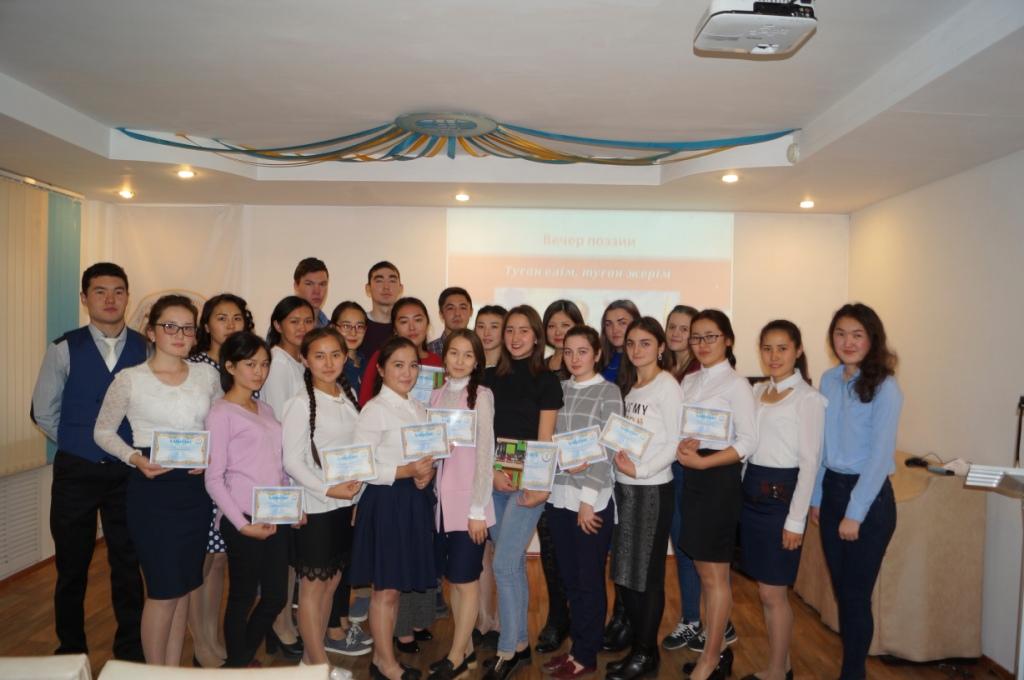 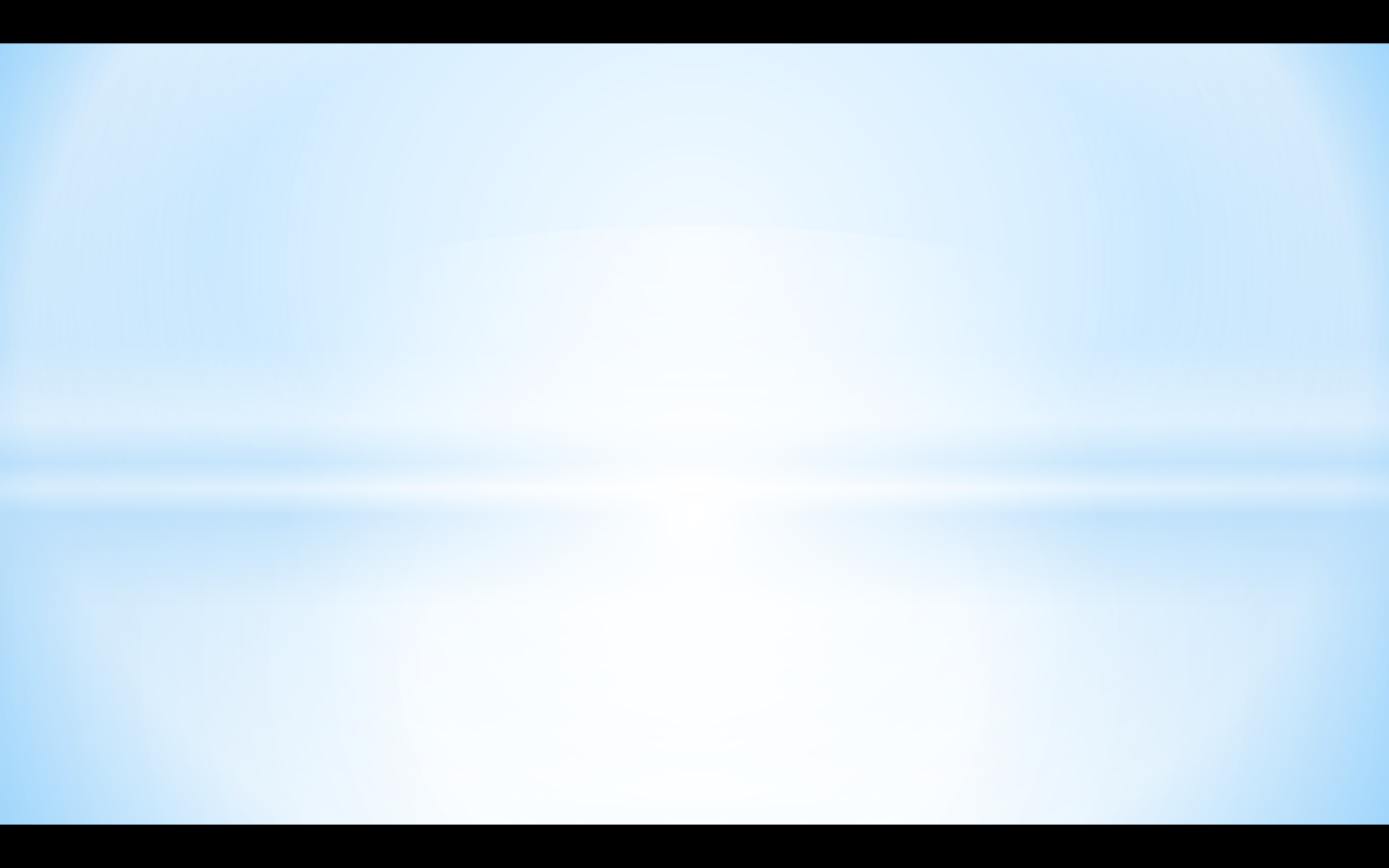 Щучинск қаласы, Жоғары колледжі
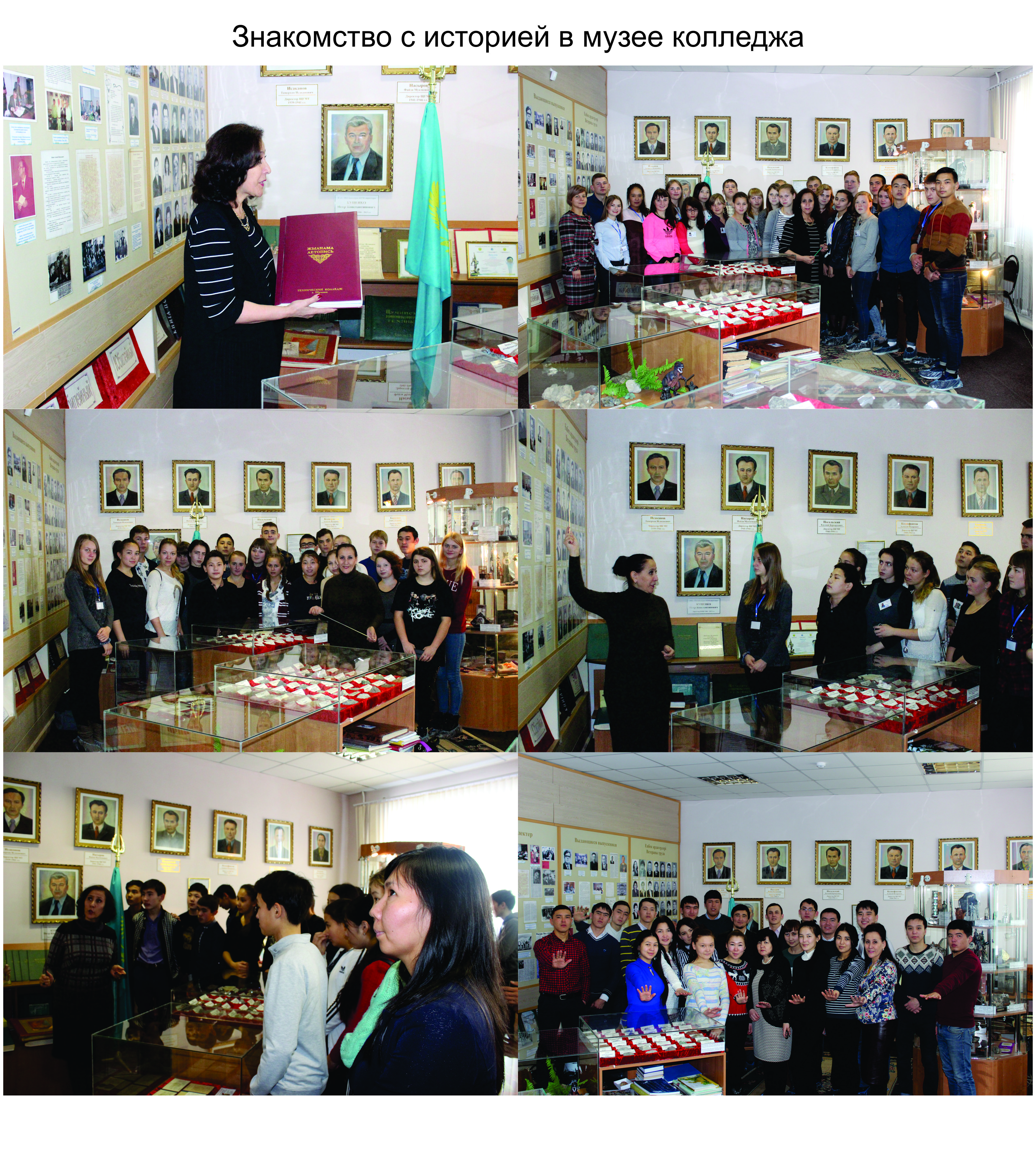 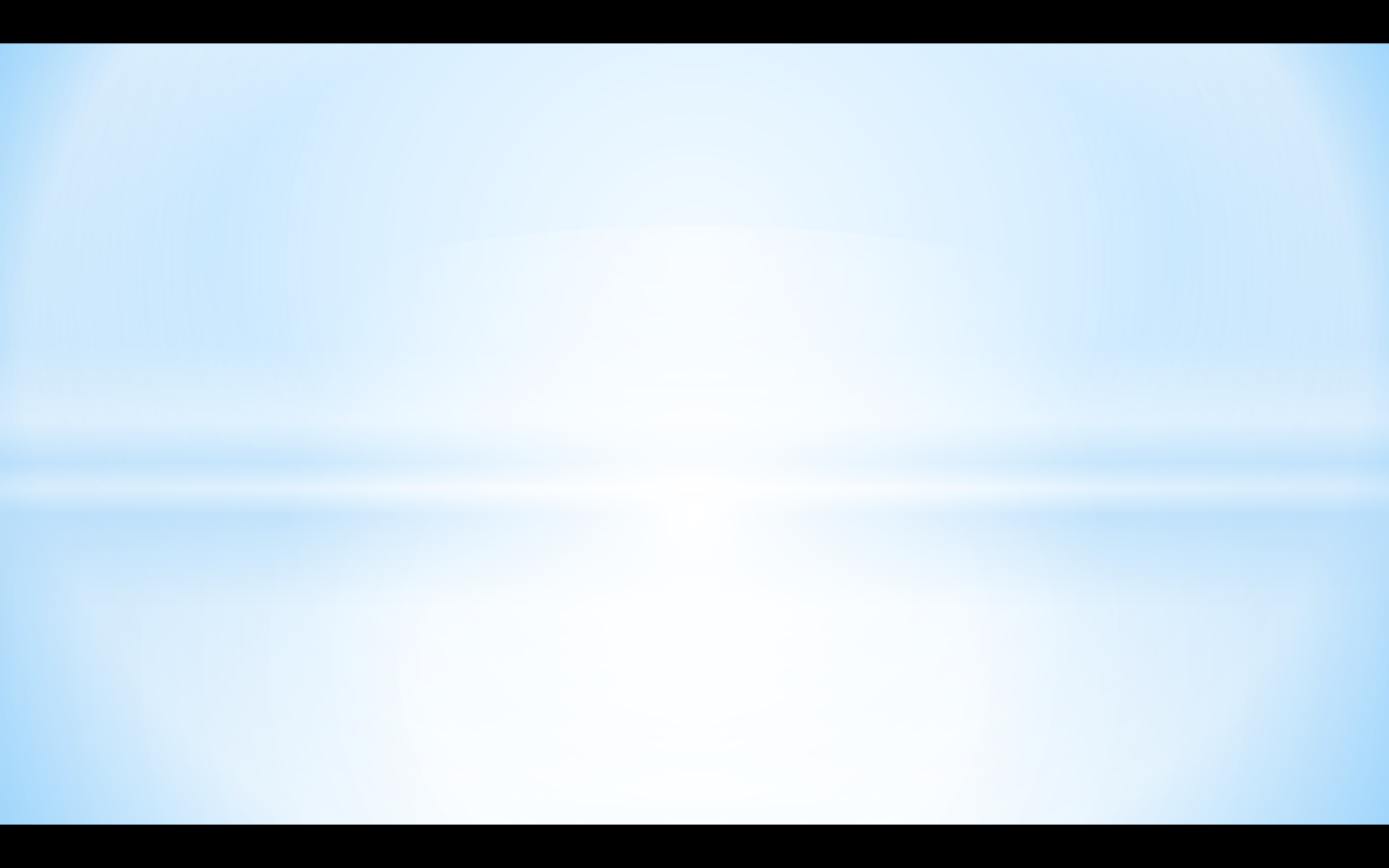 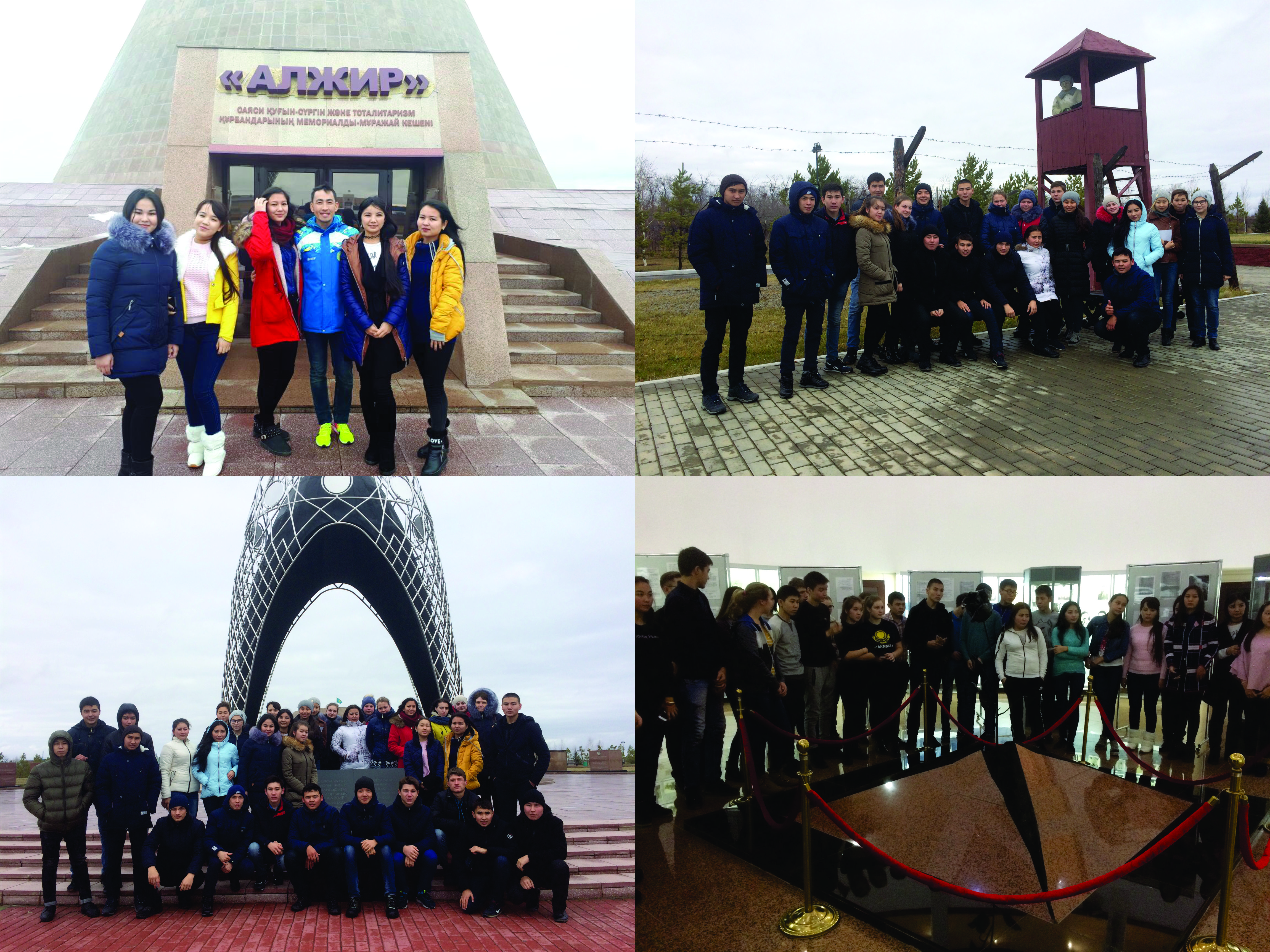 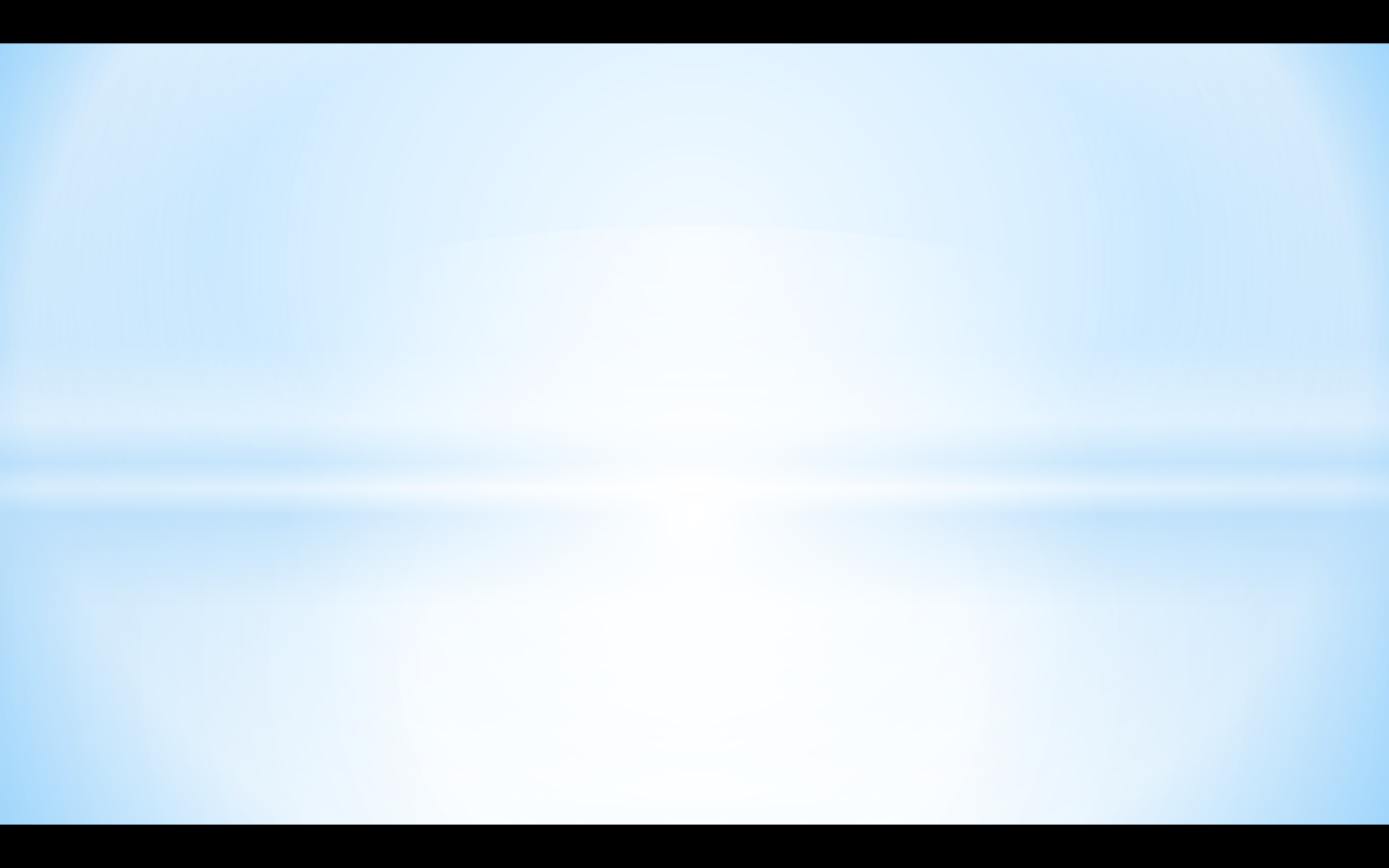 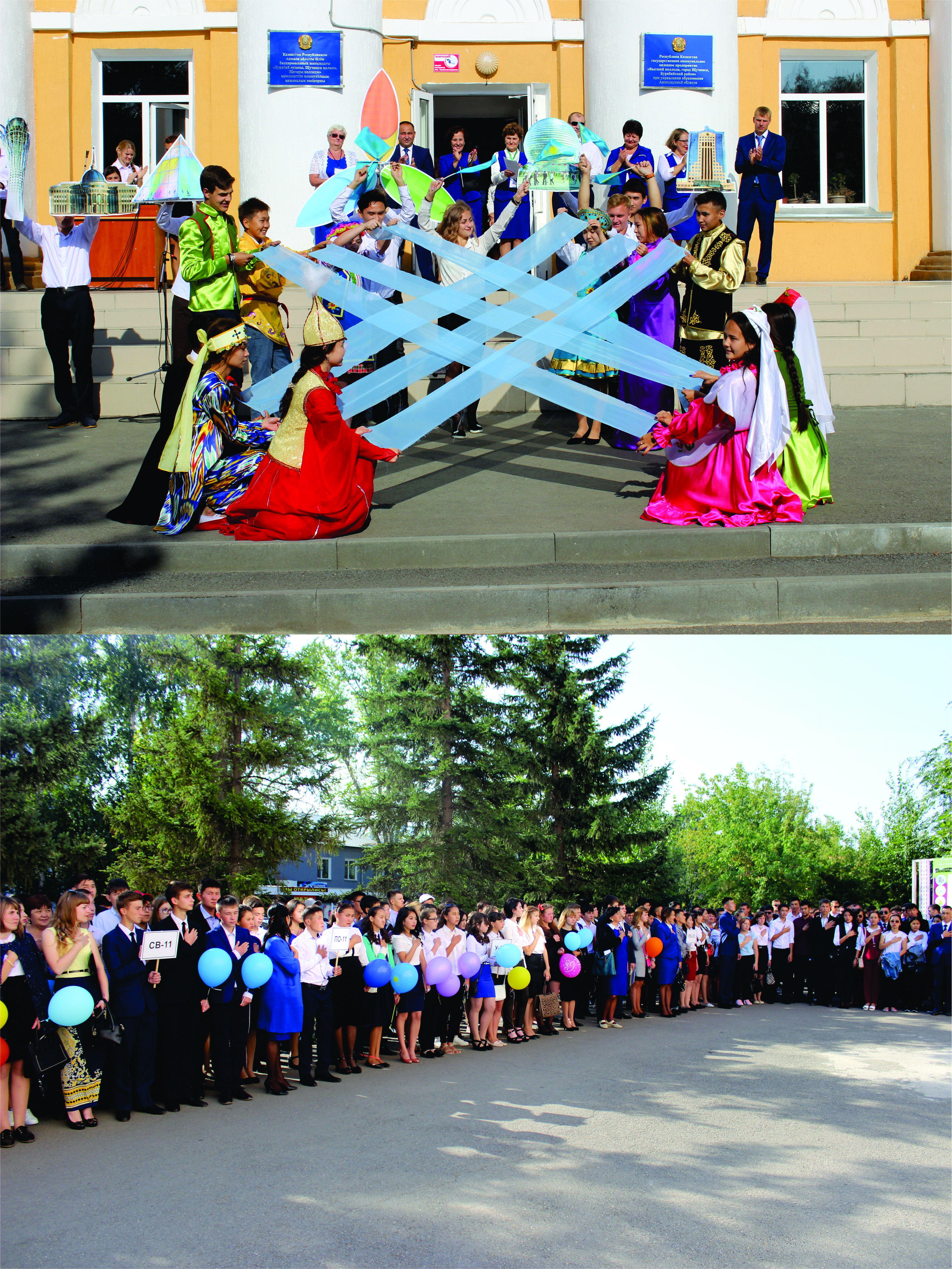 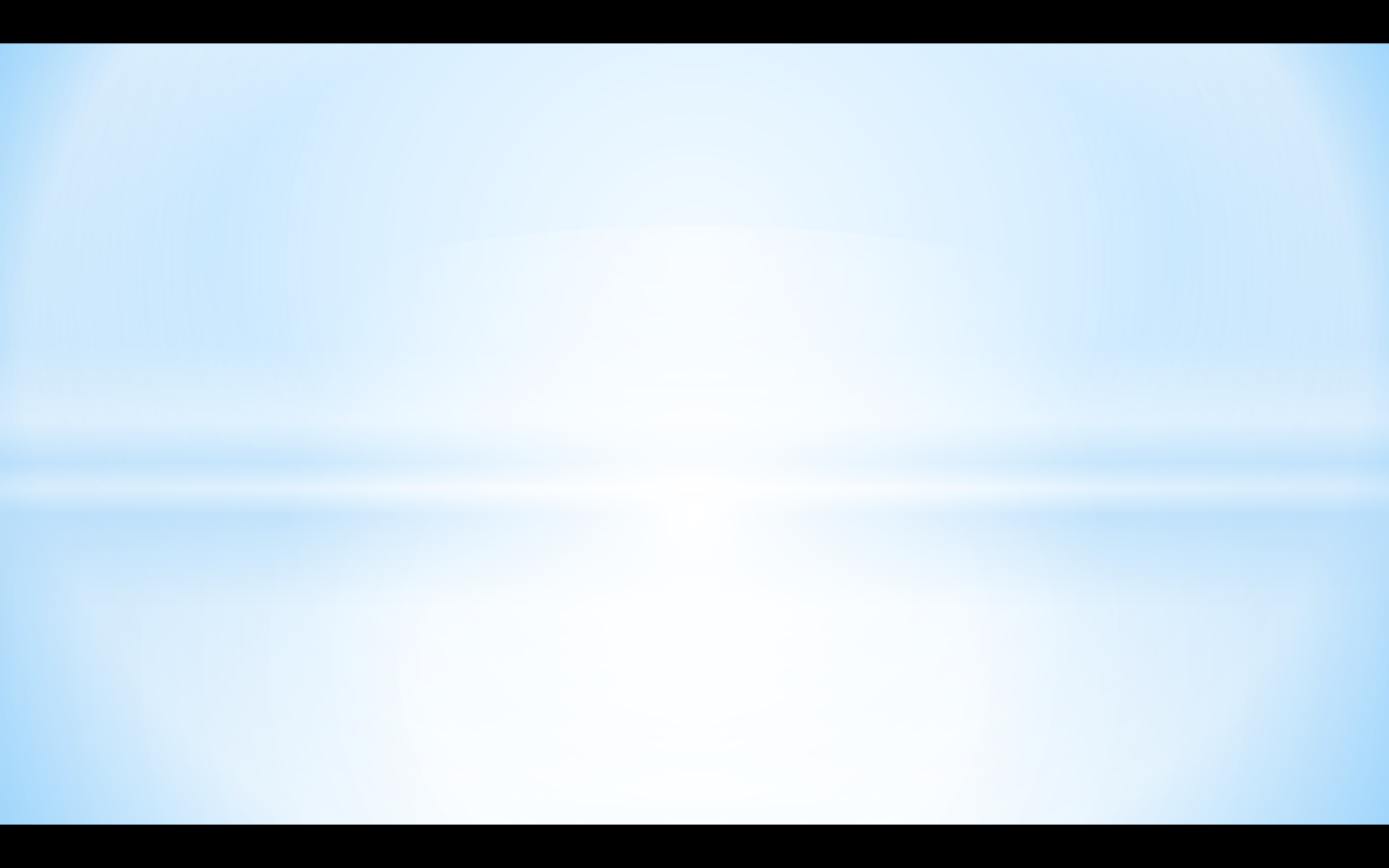 Қорғалжын ауданы,  №1 Агротехникалық колледжі
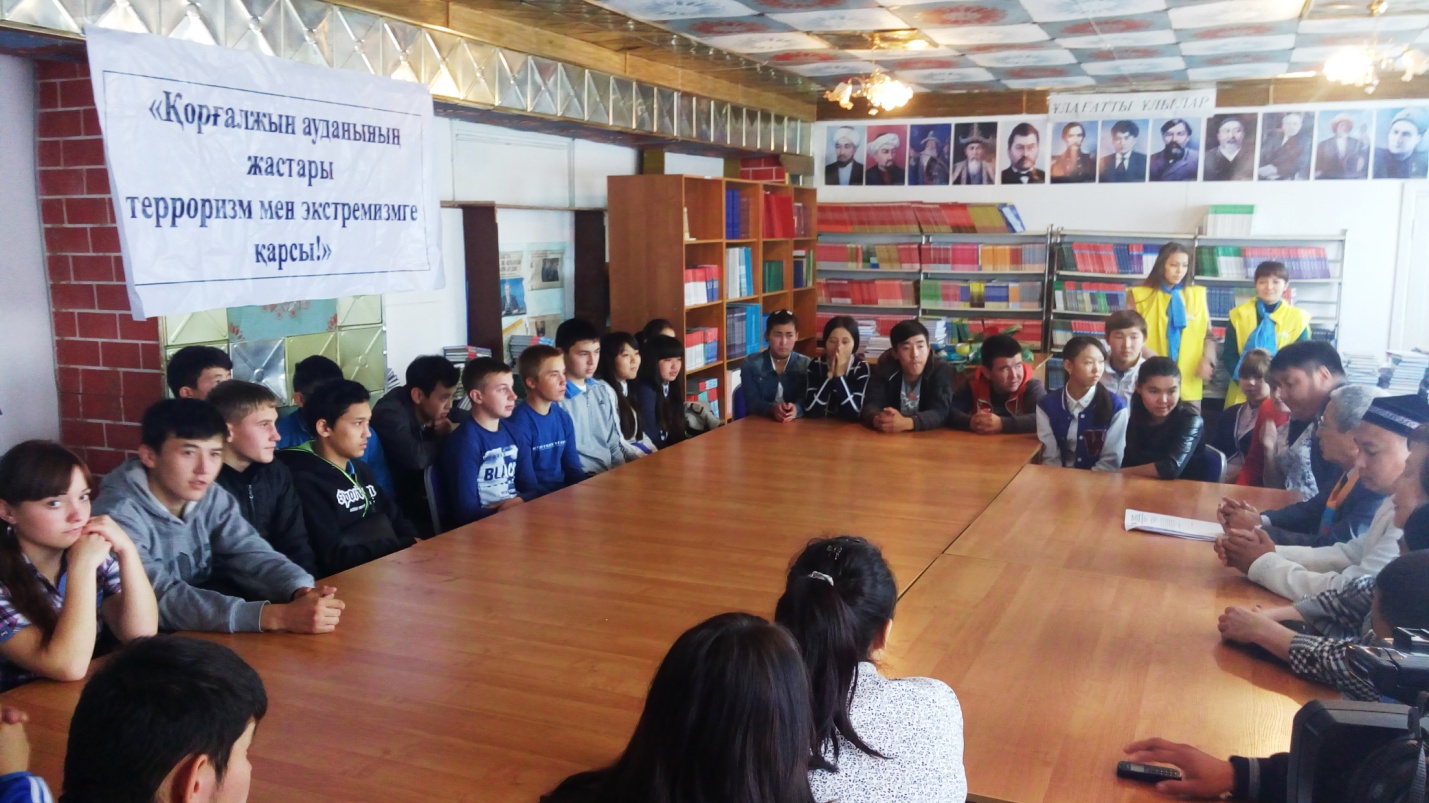 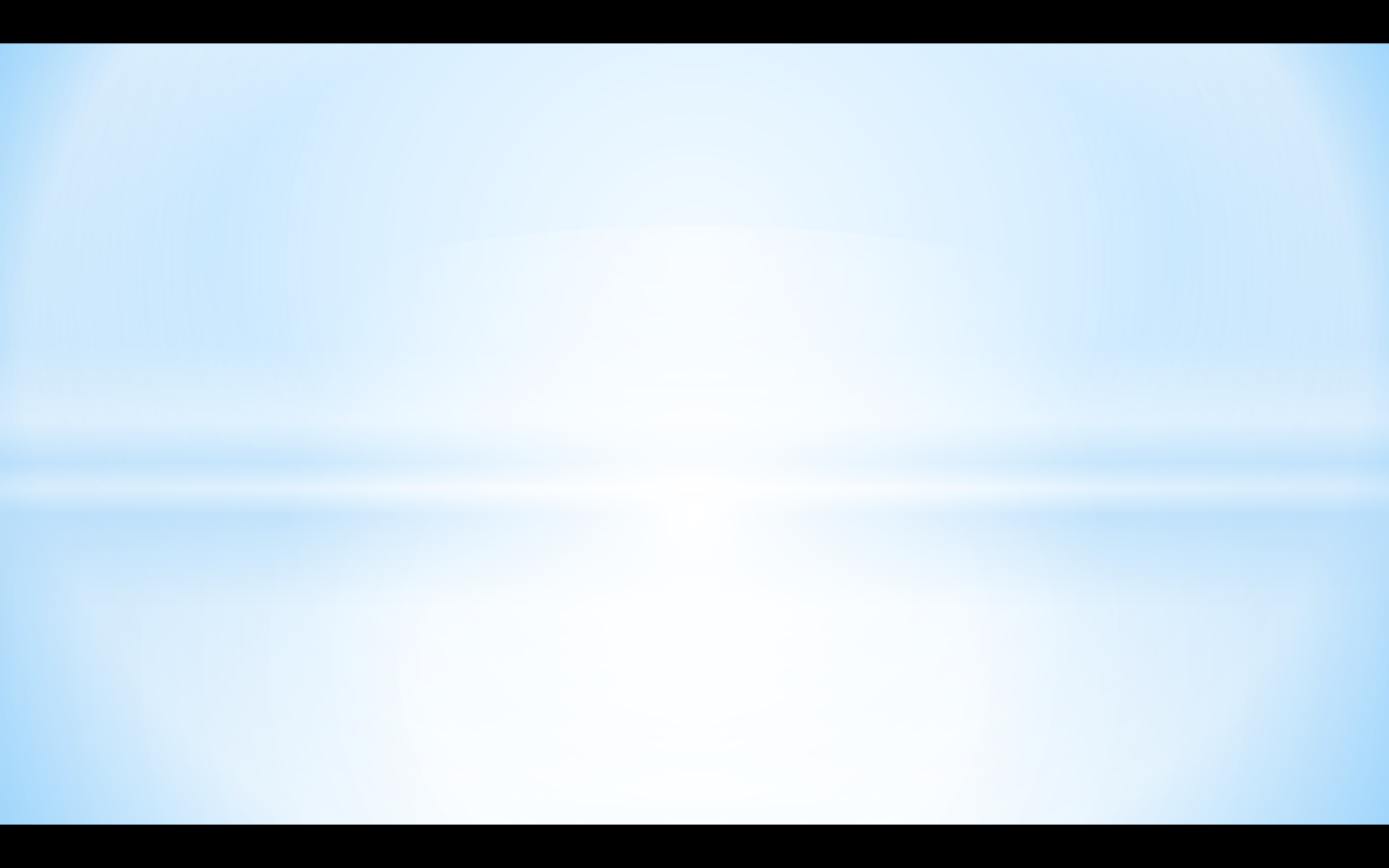 Ш.Уәлиханов атындағы КМУ жанындағы көпсалалы колледжінде
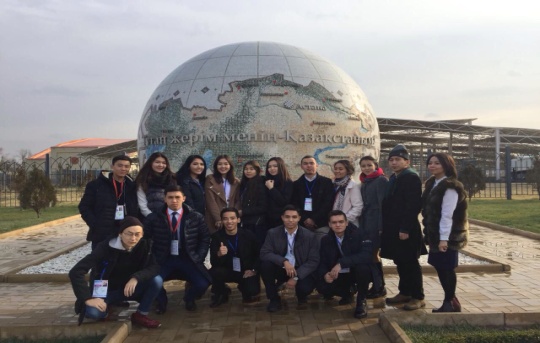 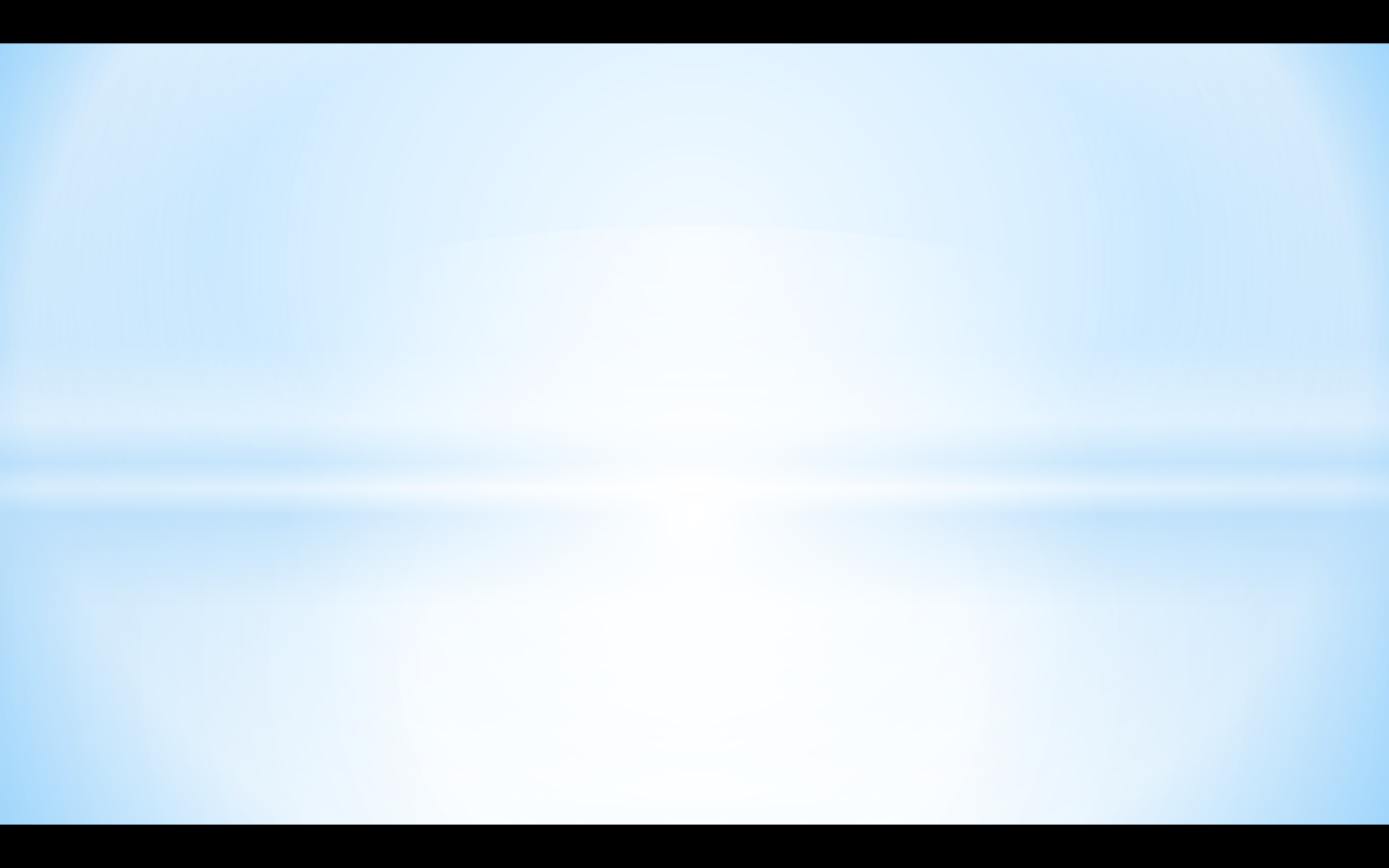 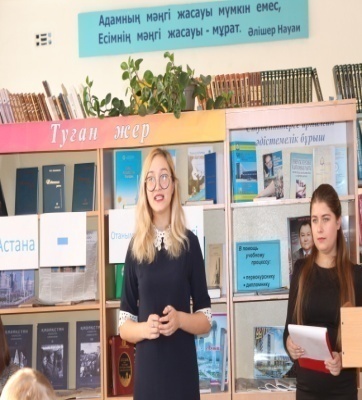 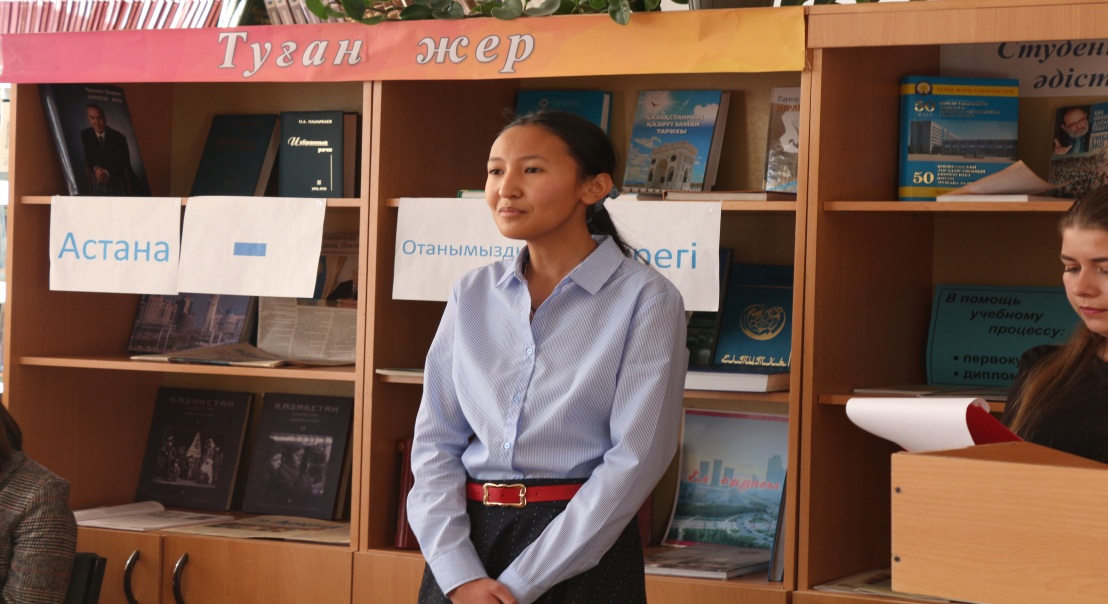 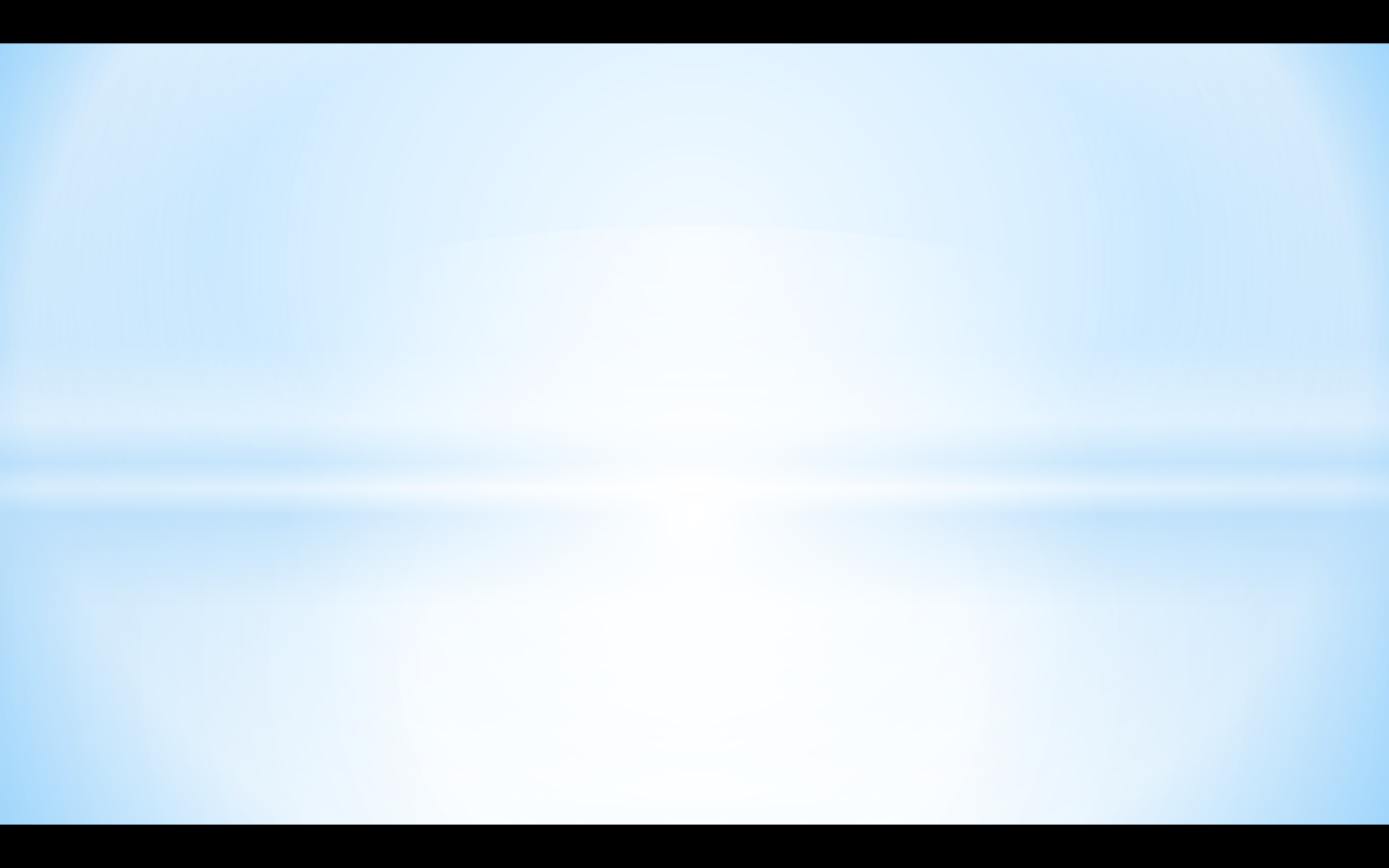 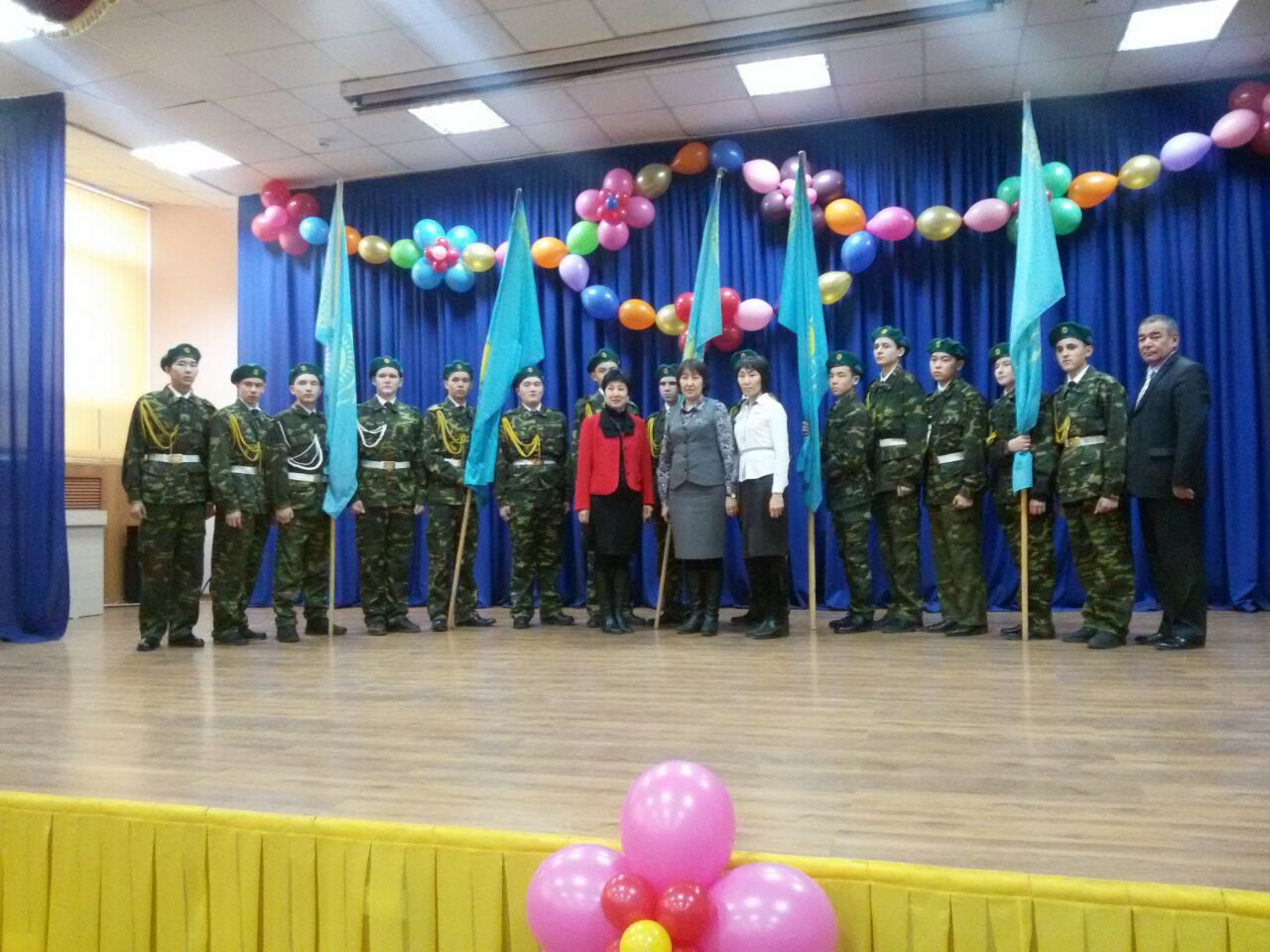